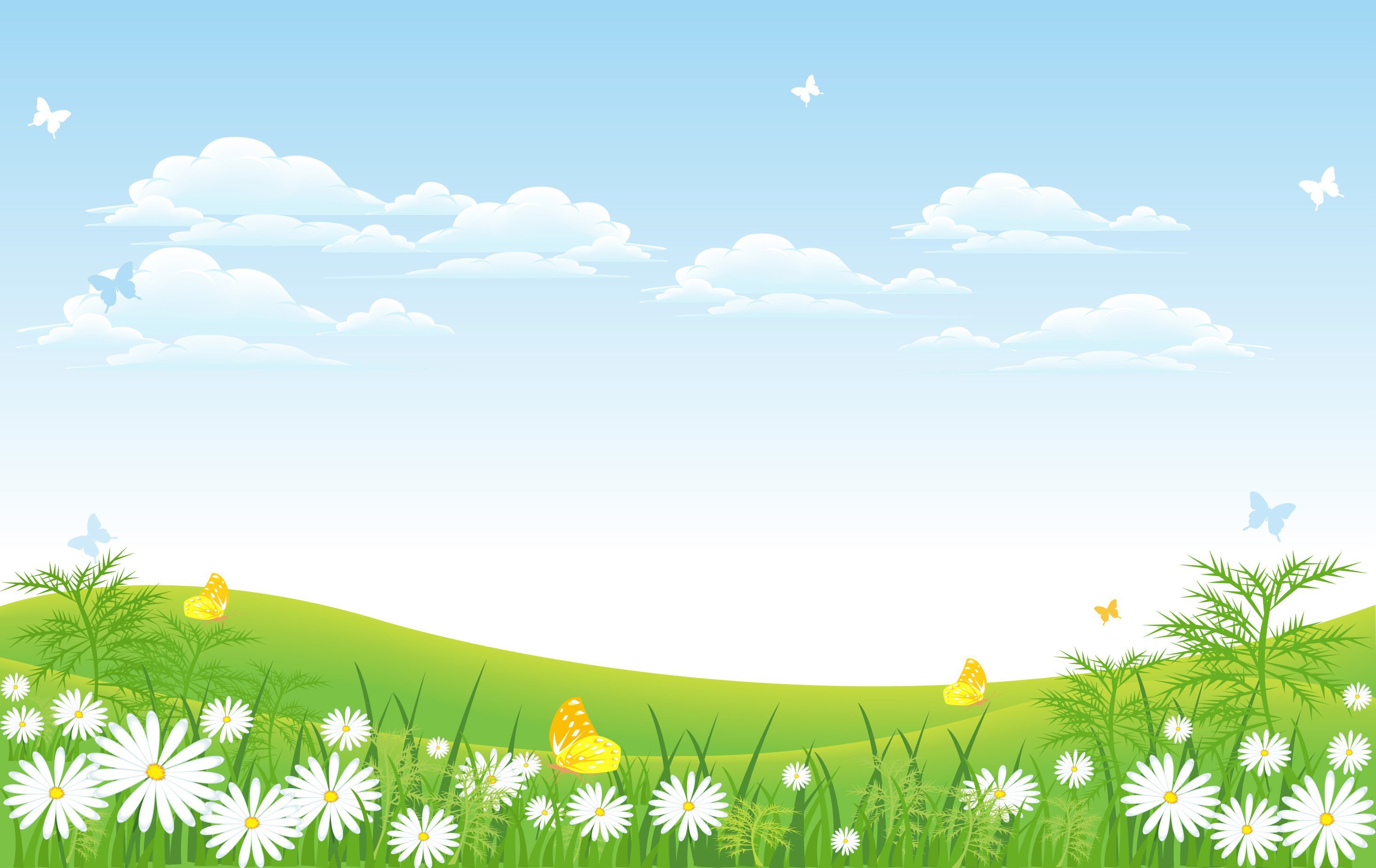 Отчет
о летней оздоровительной работе
гр. «Ягодка»




Выполнила:
 воспитатель
О. Н. Рахматуллина
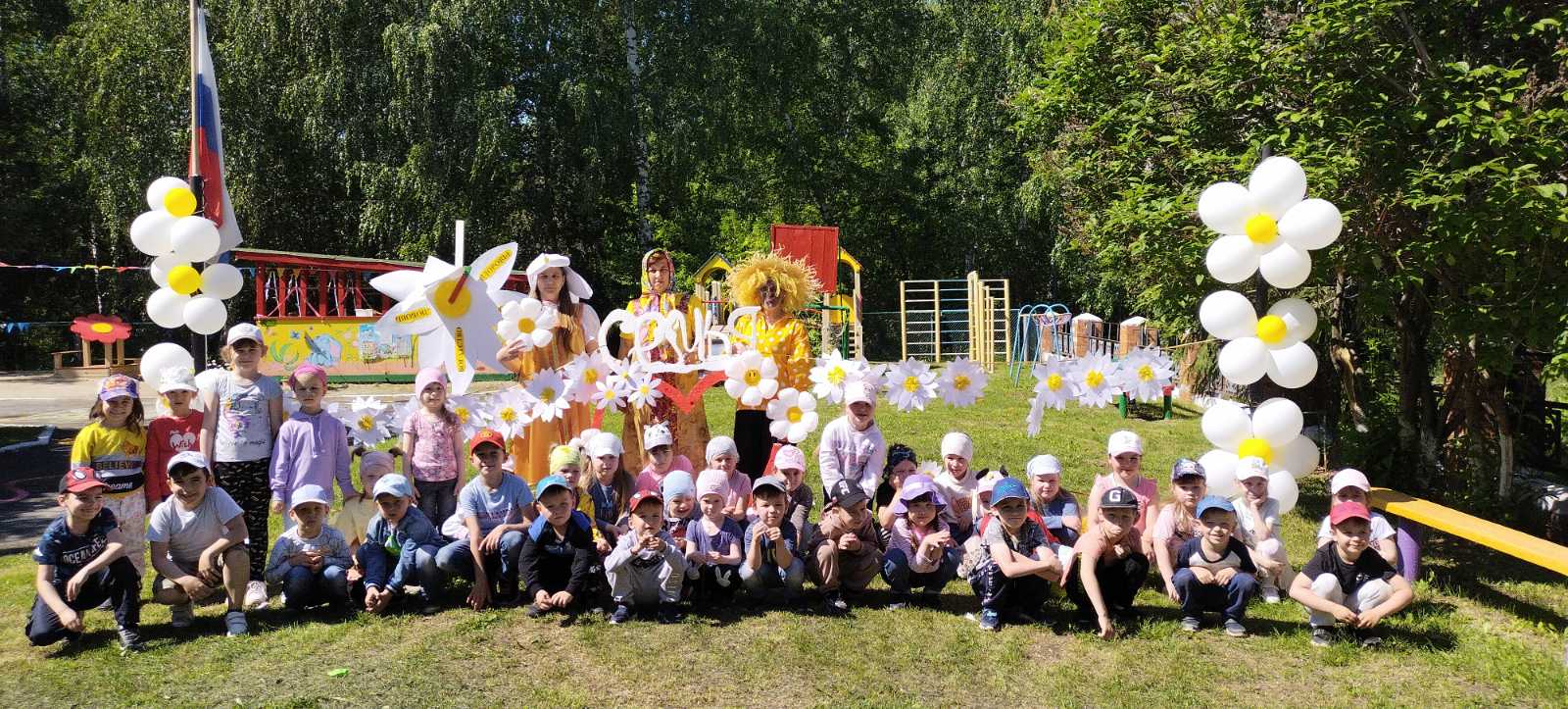 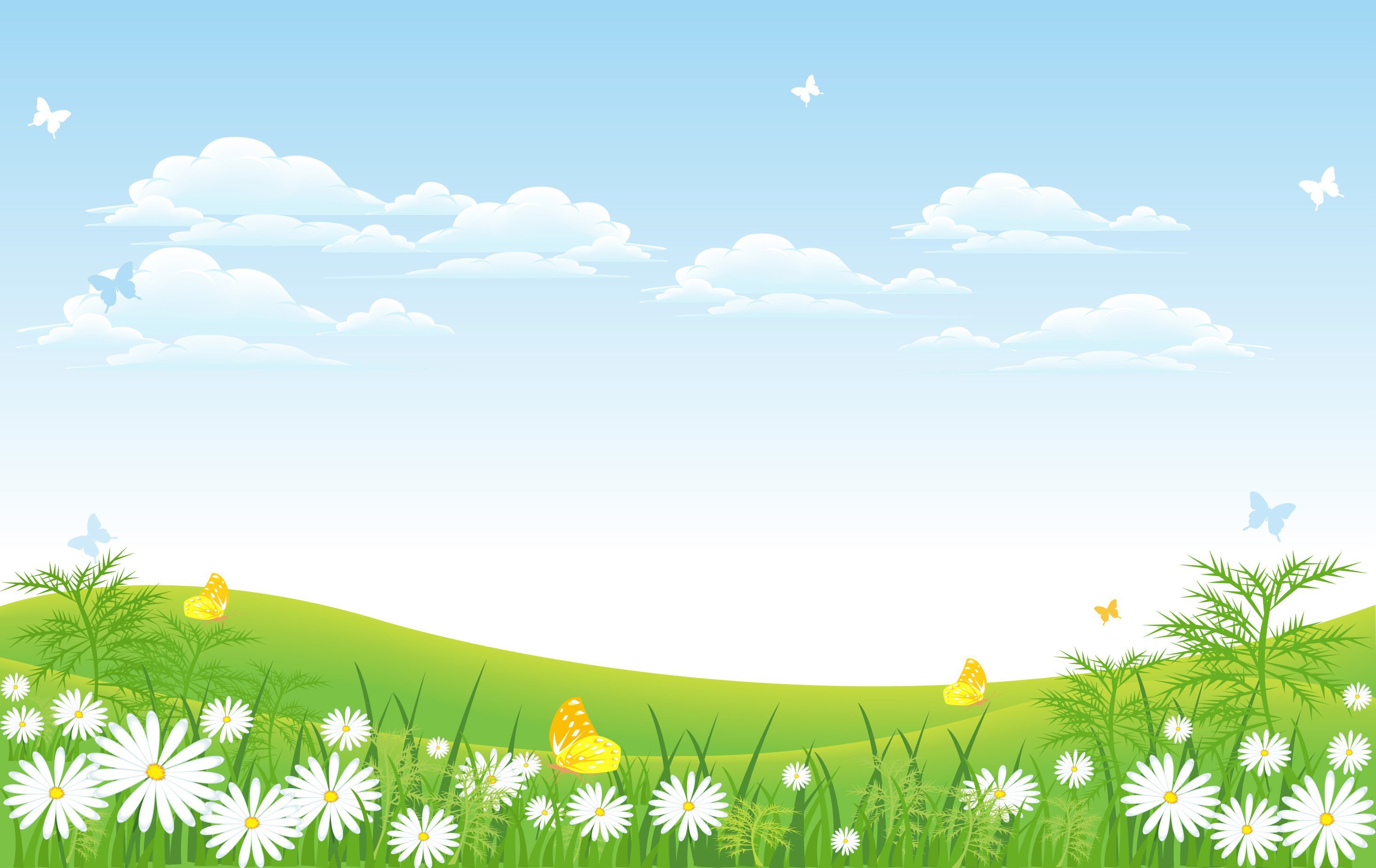 Задачи летней оздоровительной работы:
1. Создать условия, обеспечивающие охрану жизни и здоровья детей, предупреждение заболеваемости и травматизма.
2. Реализовать систему мероприятий, направленных на оздоровление и физическое развитие детей, их нравственное воспитание, 
развитие любознательности и познавательной активности, формирование культурно – гигиенических и трудовых навыков.
3. Осуществить педагогическое и санитарное просвещение родителей по вопросам воспитания и оздоровления детей в летний период.
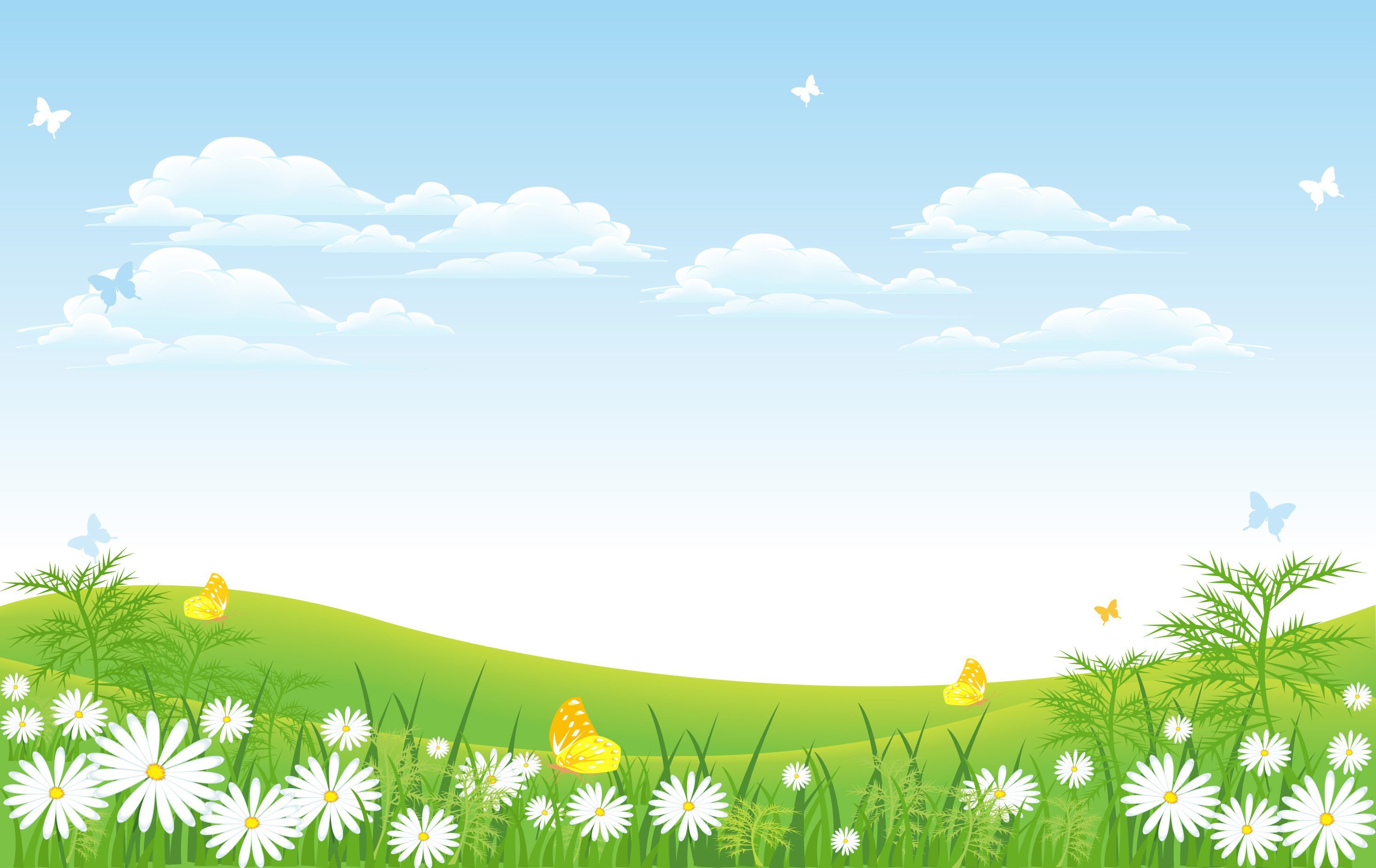 Оздоровительная работа детском саду:
Обеспечение максимального времени пребывания детей на свежем воздухе (утренний приём детей в группы, гимнастика, физкультурные занятия, прогулки, развлечения). Создание условий для повышения двигательной активности детей на свежем воздухе посредством расширения ассортимента выносного оборудования. Использование различных видов закаливания в течение дня (воздушные и солнечные ванны, хождение босиком и т.д.). Индивидуальная и групповая работа с детьми по развитию основных движений на прогулке.
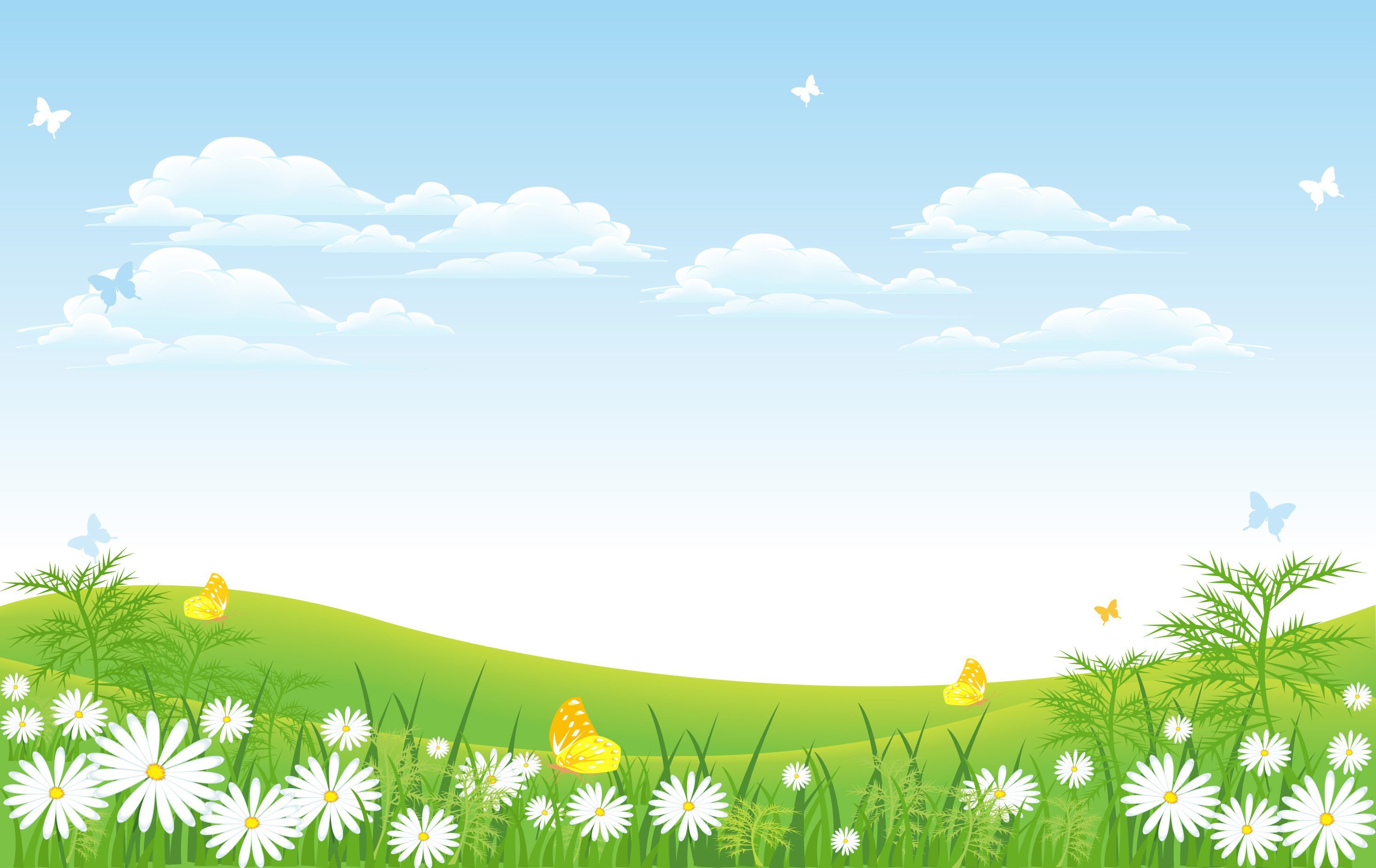 Солнце, воздух и вода –
Наши лучшие друзья.
С ними будем мы дружить,
Чтоб здоровыми нам быть
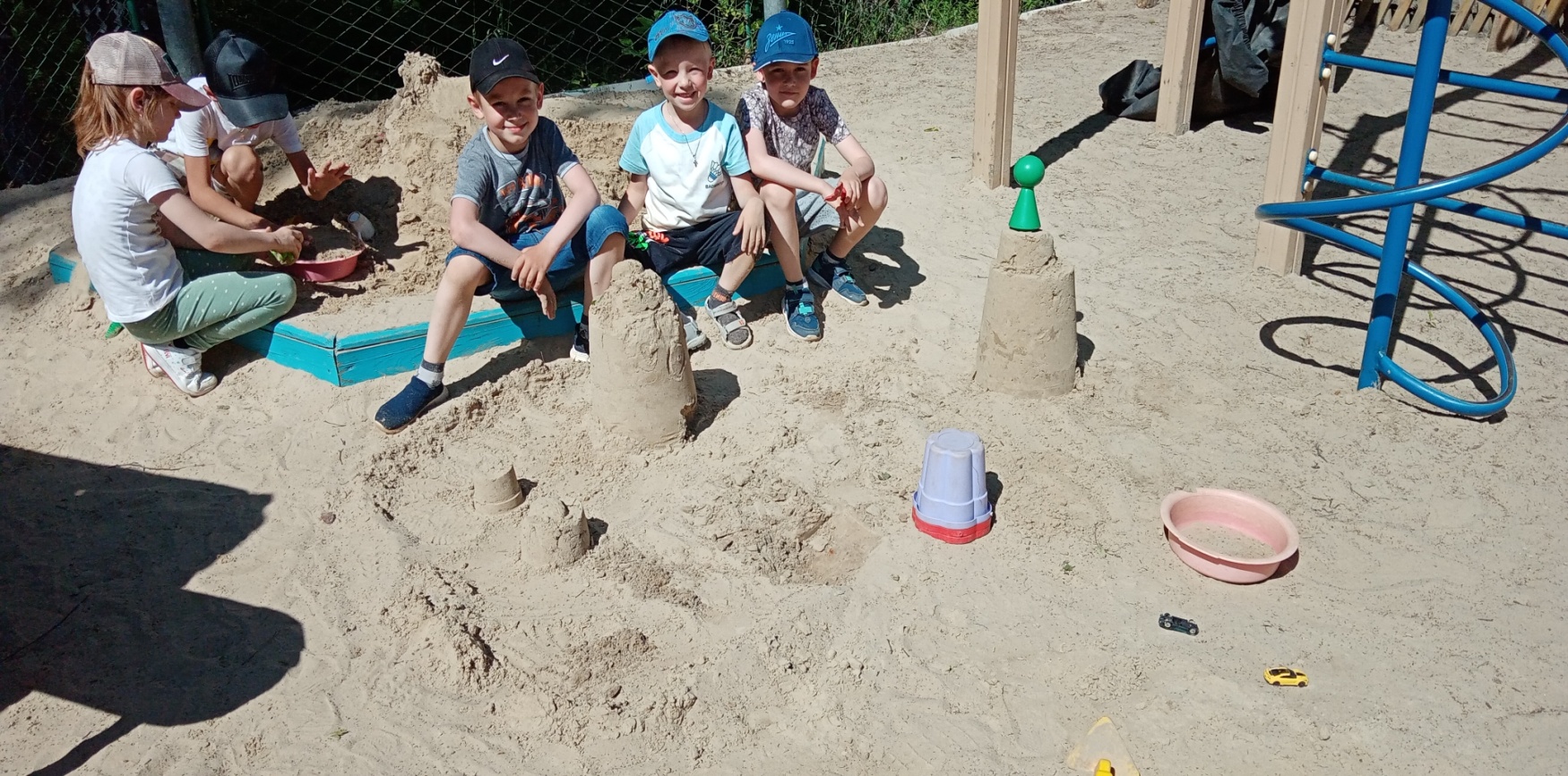 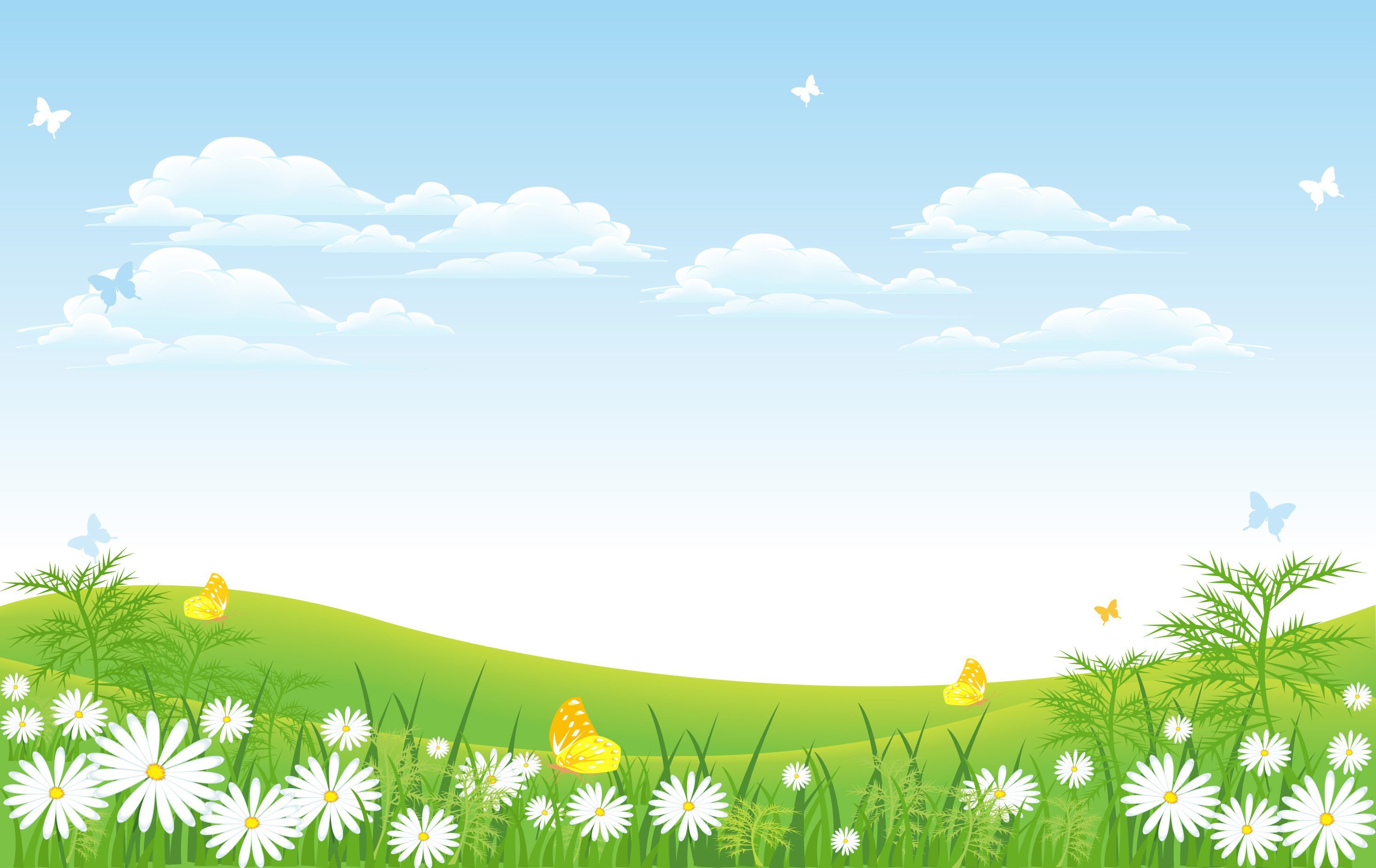 Зарядка на свежем воздухе
Мы зарядкой заниматься 
Начинаем по утрам.
Пусть болезни нас боятся, 
Пусть они не ходят к нам.
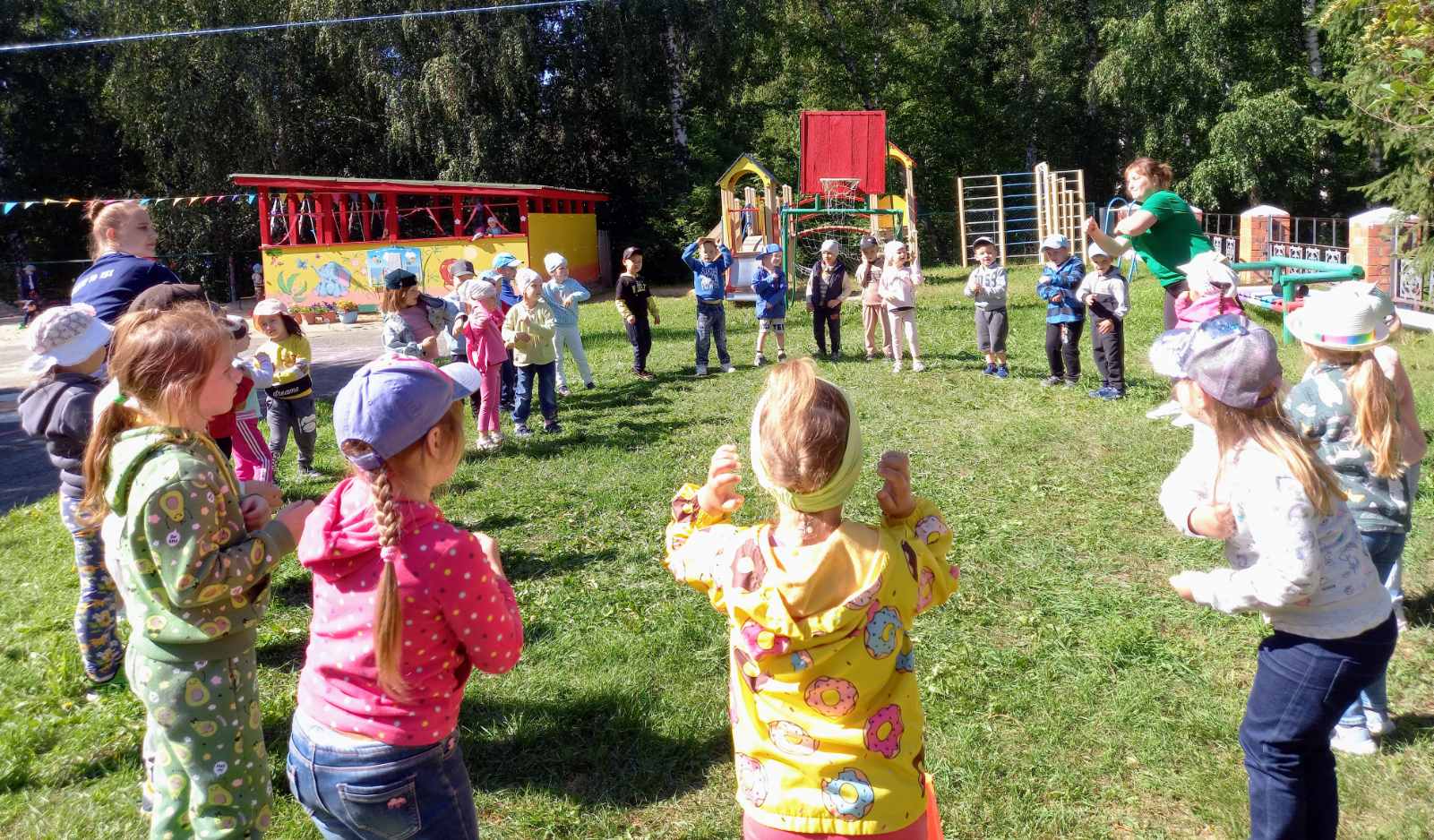 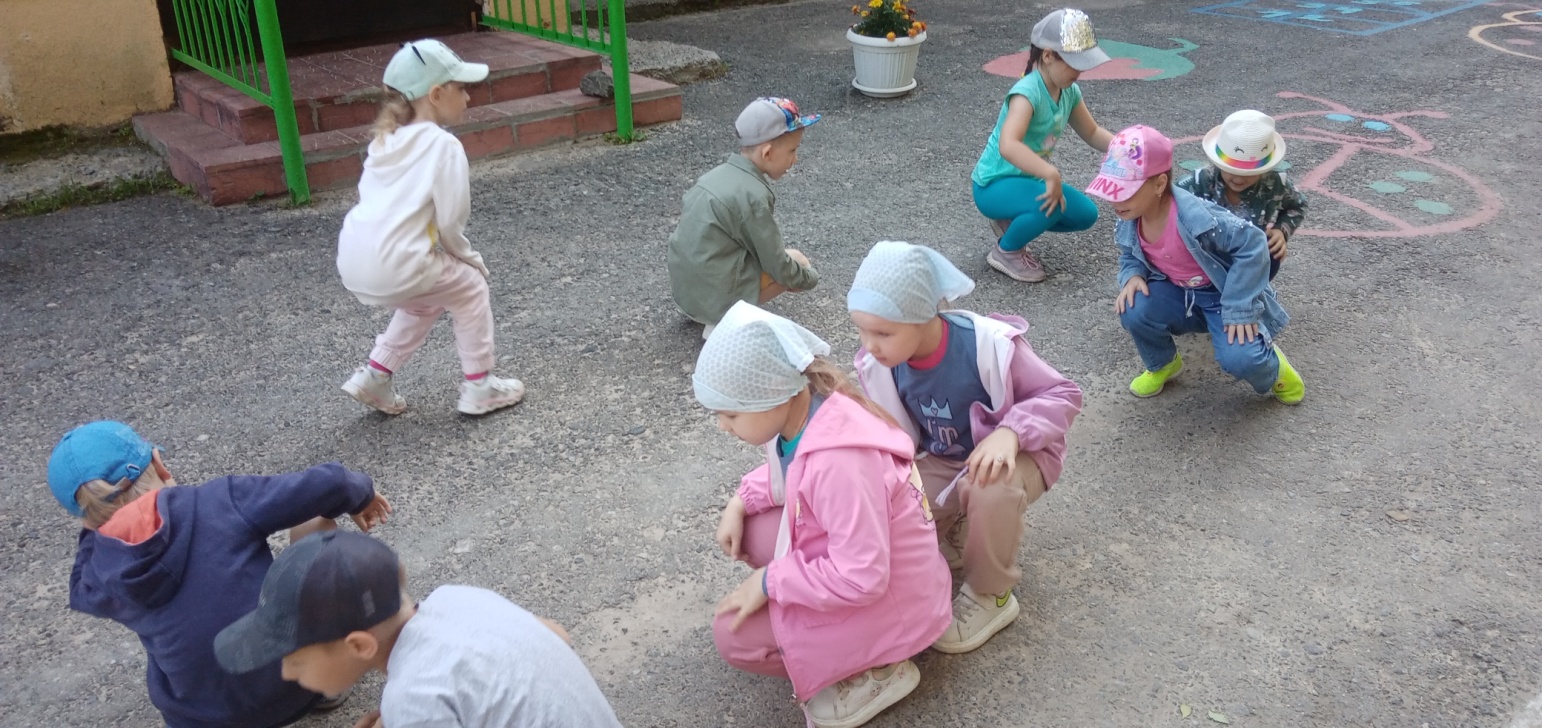 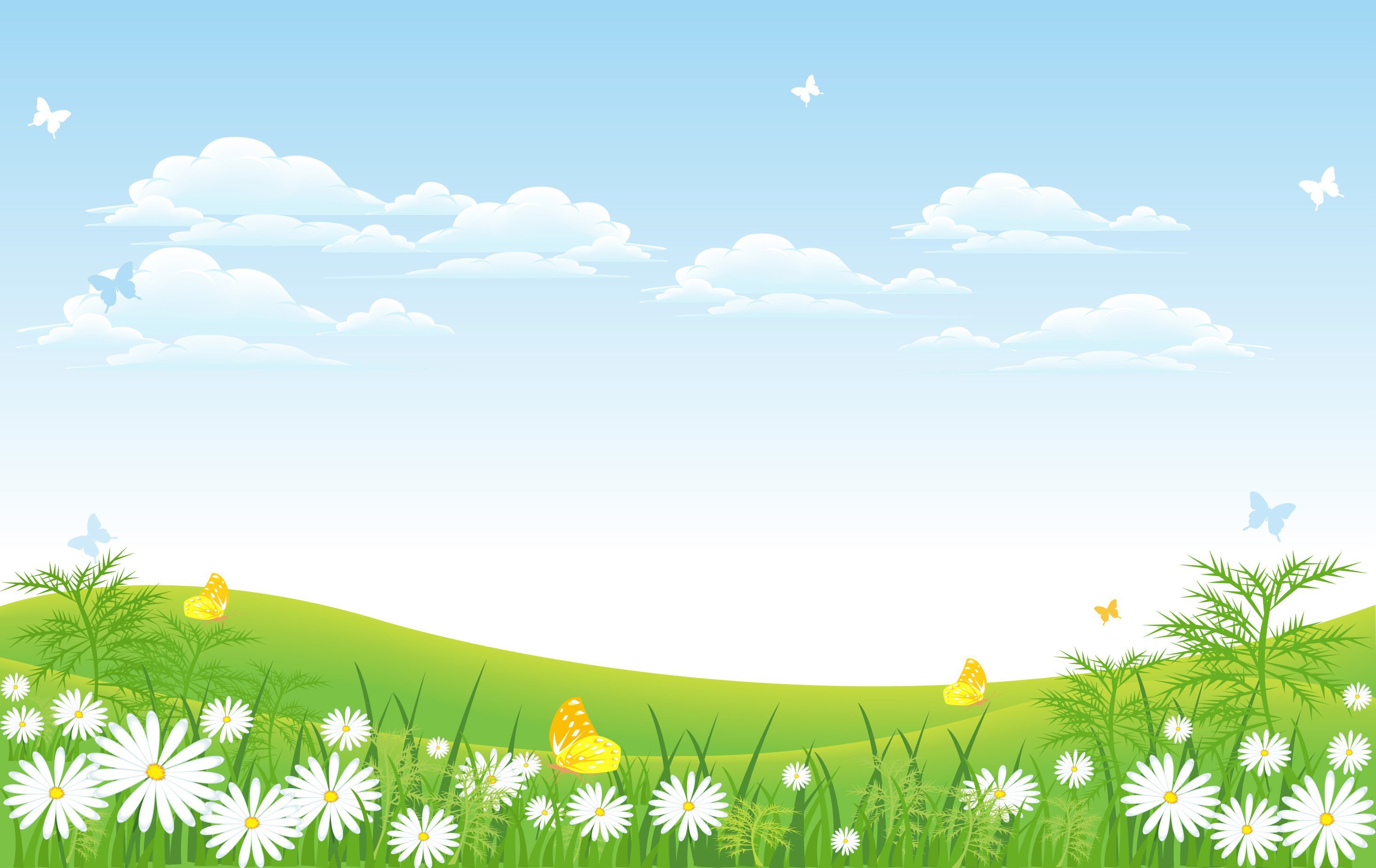 Нам полезно без сомненья  
Все, что связано с движеньем
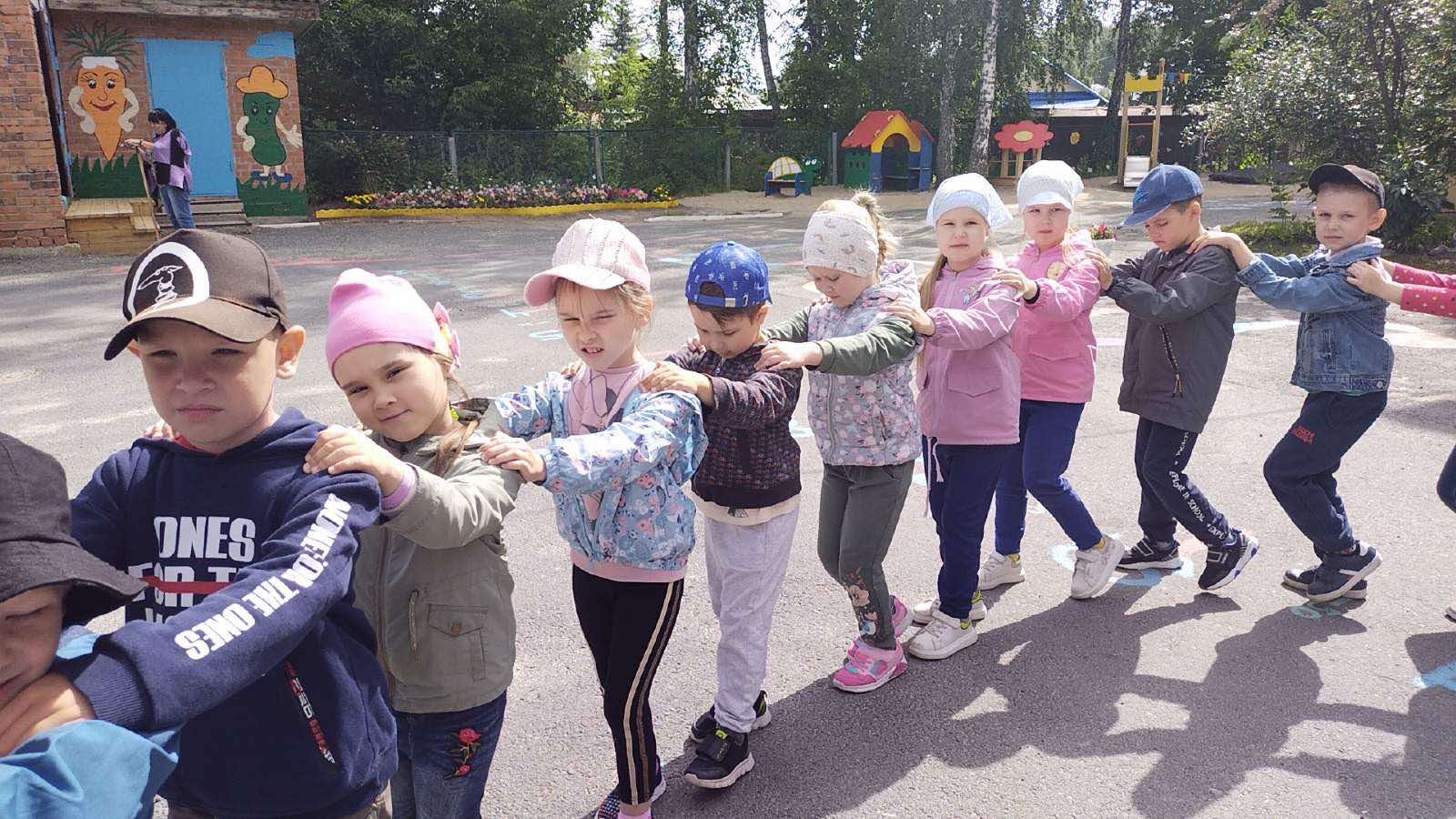 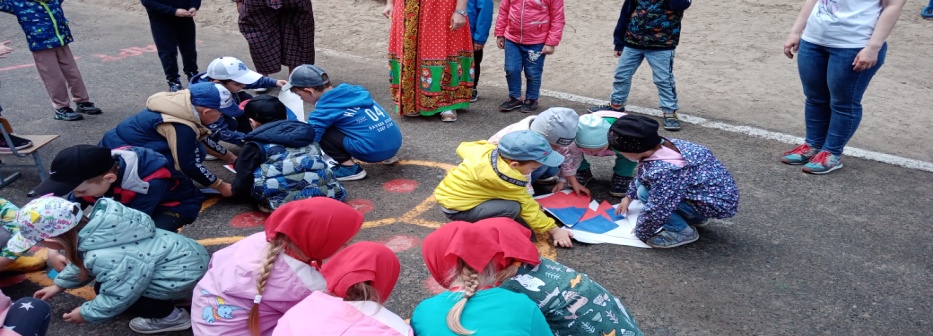 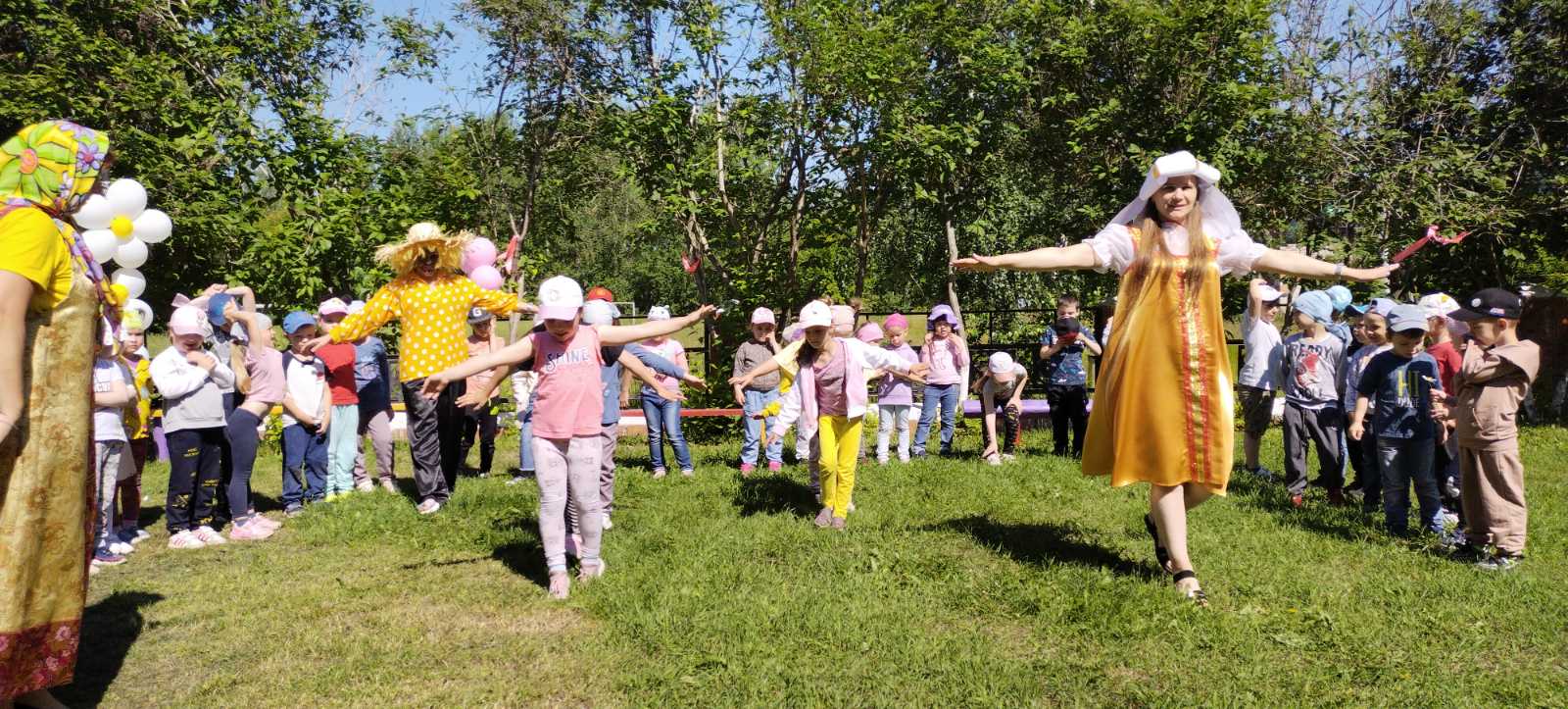 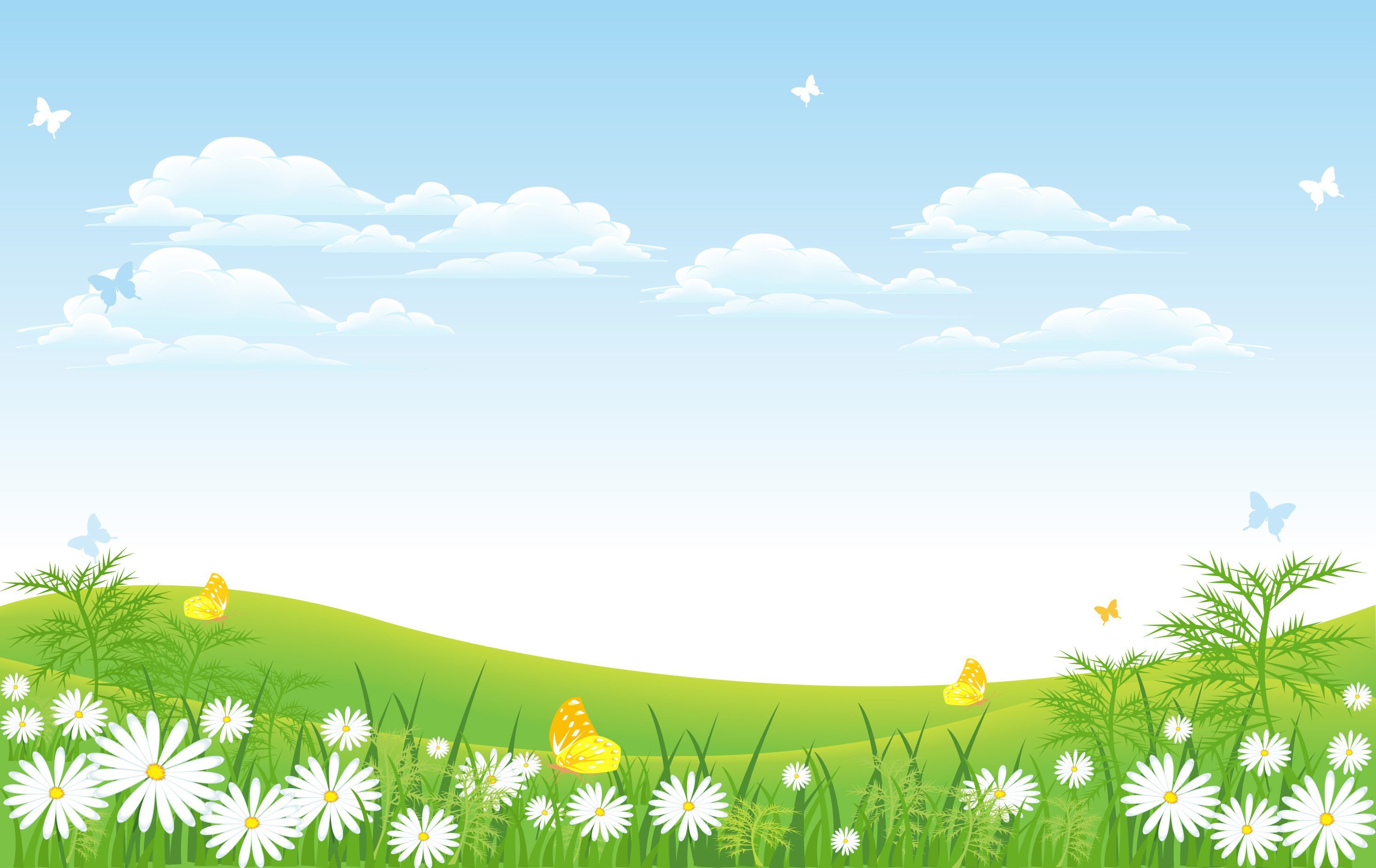 Мы играем целый день,
 целый день играть не лень!
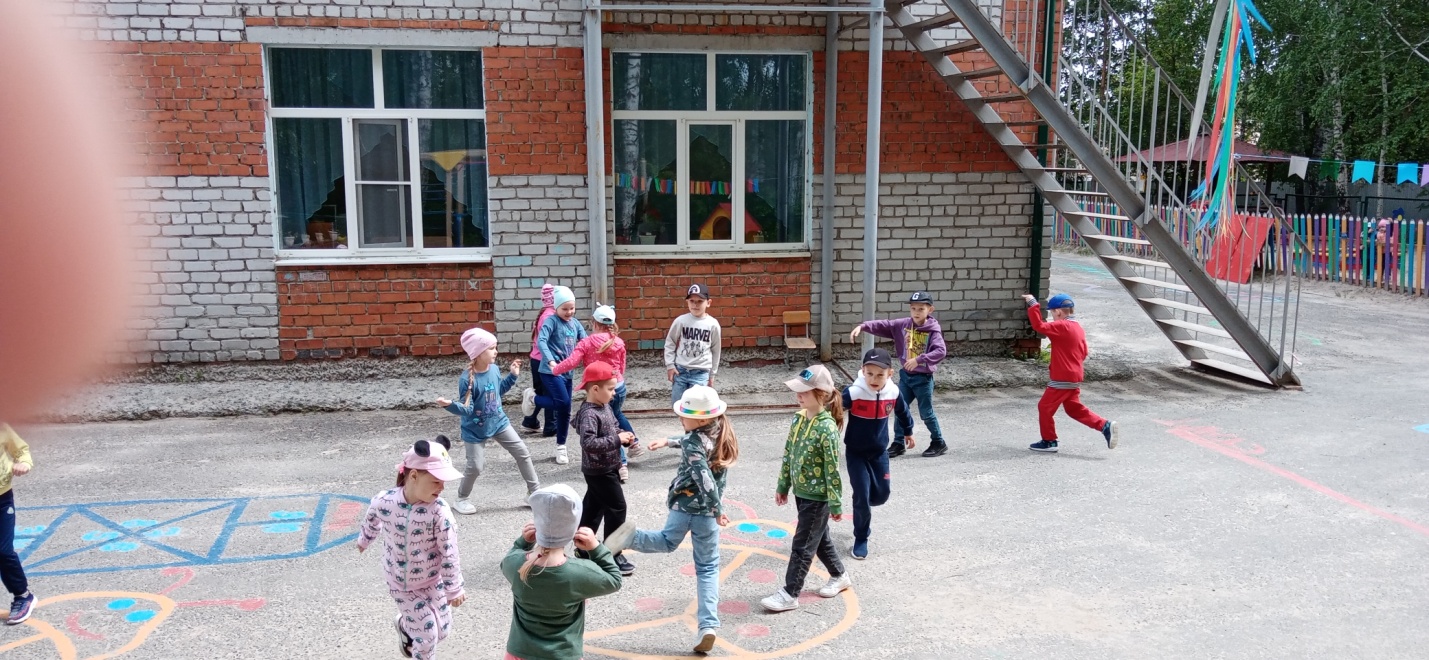 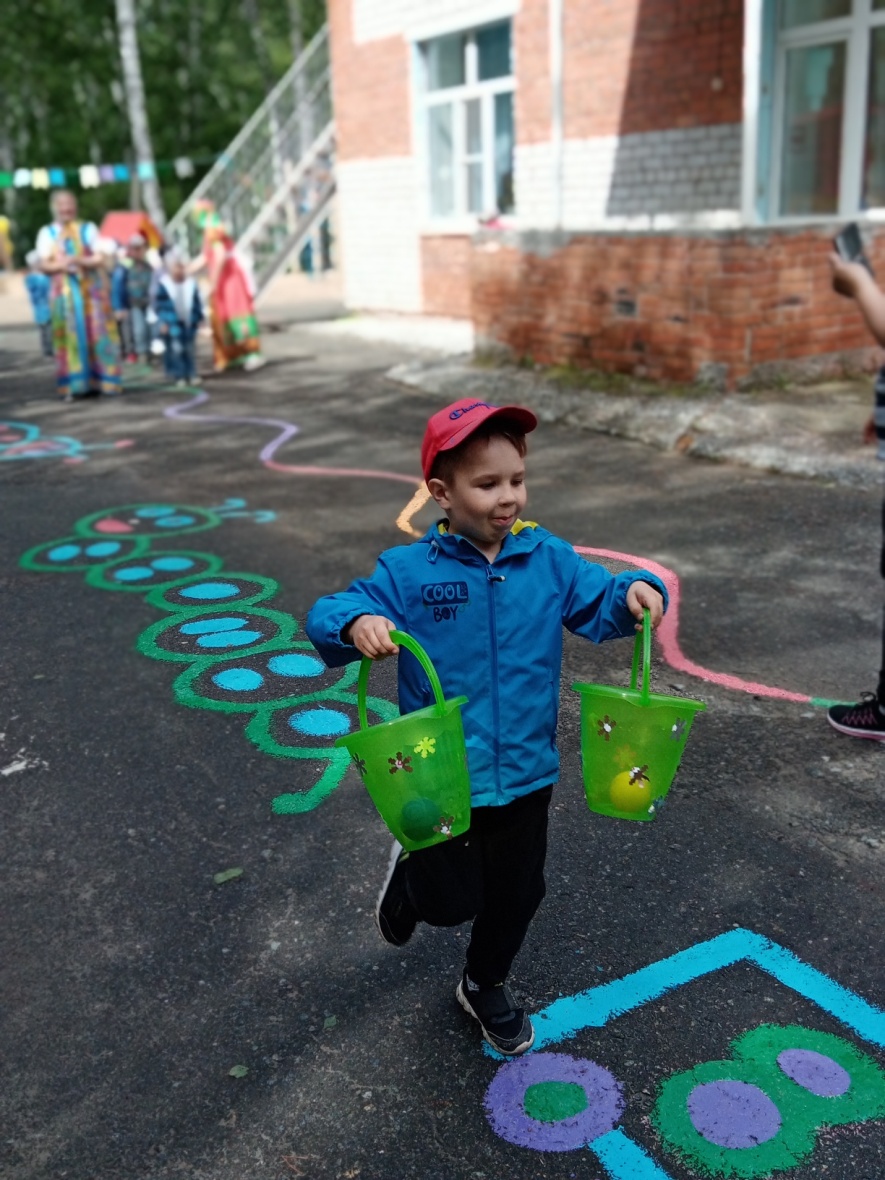 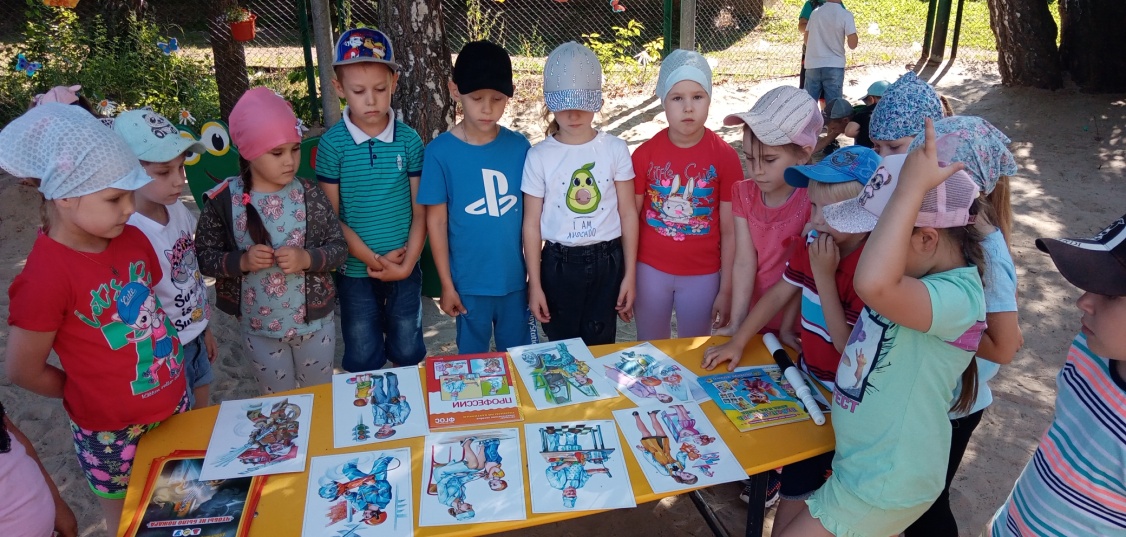 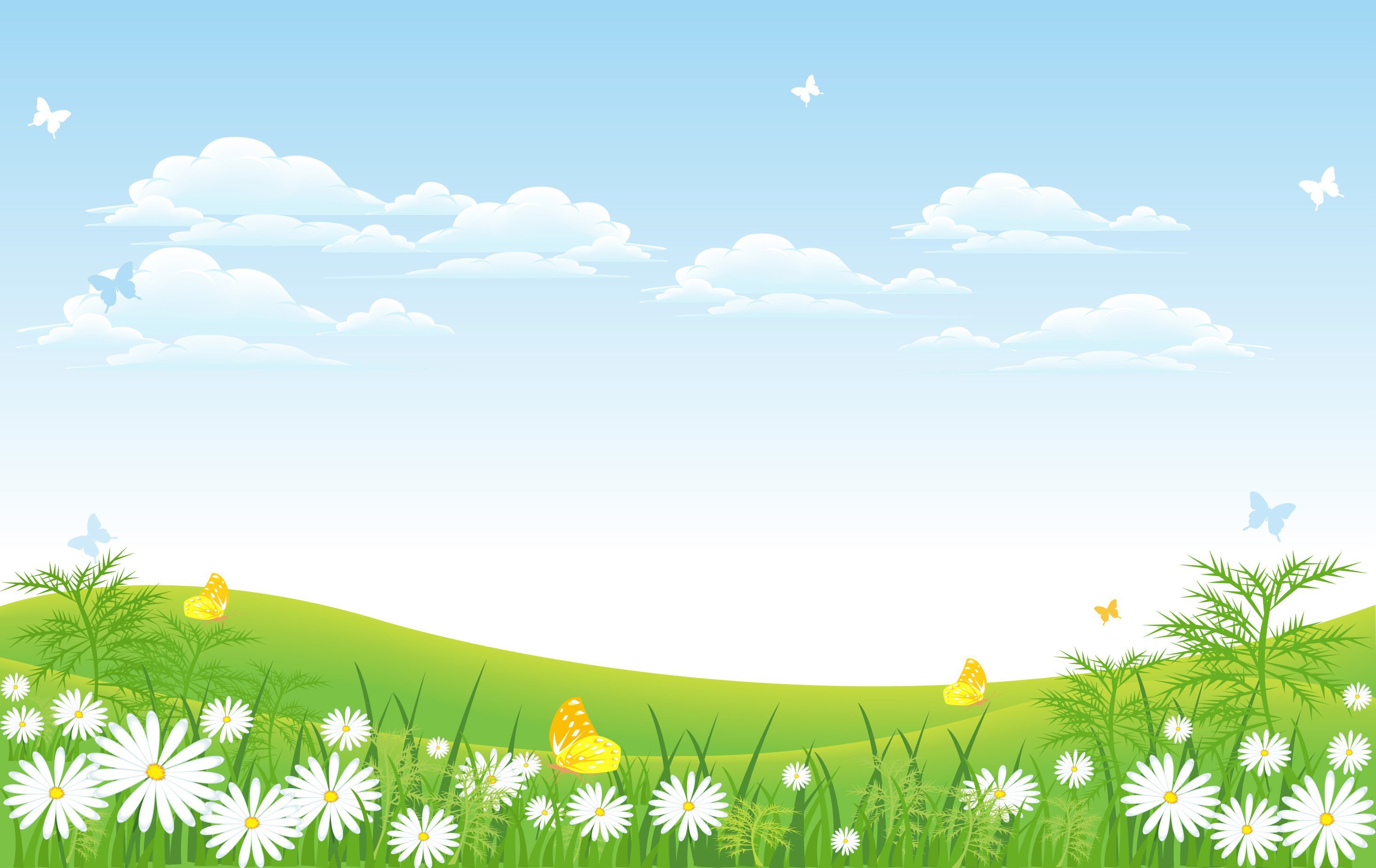 Свежий воздух малышам нужен и полезен! 
Очень весело гулять, и никаких болезней!...
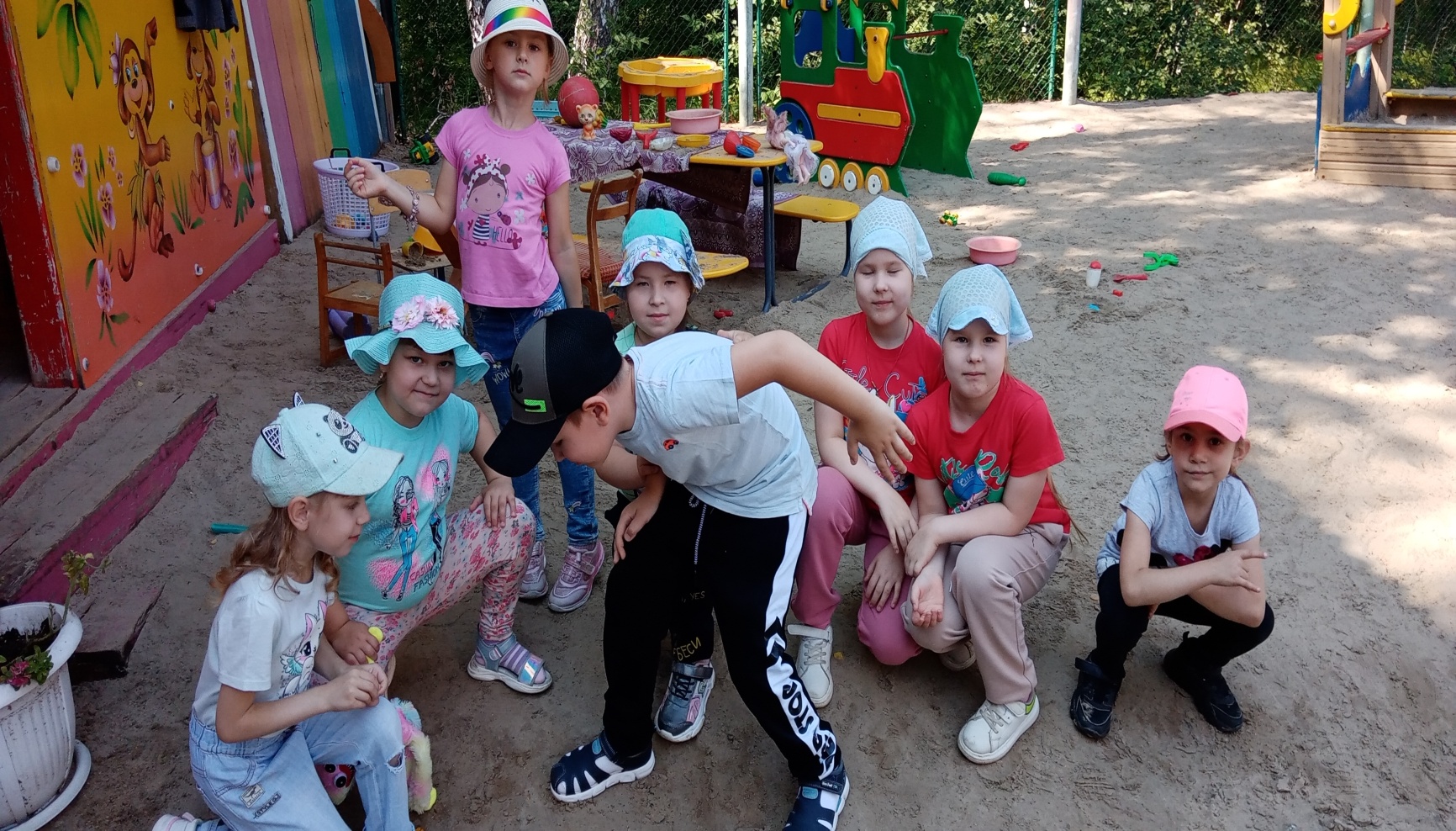 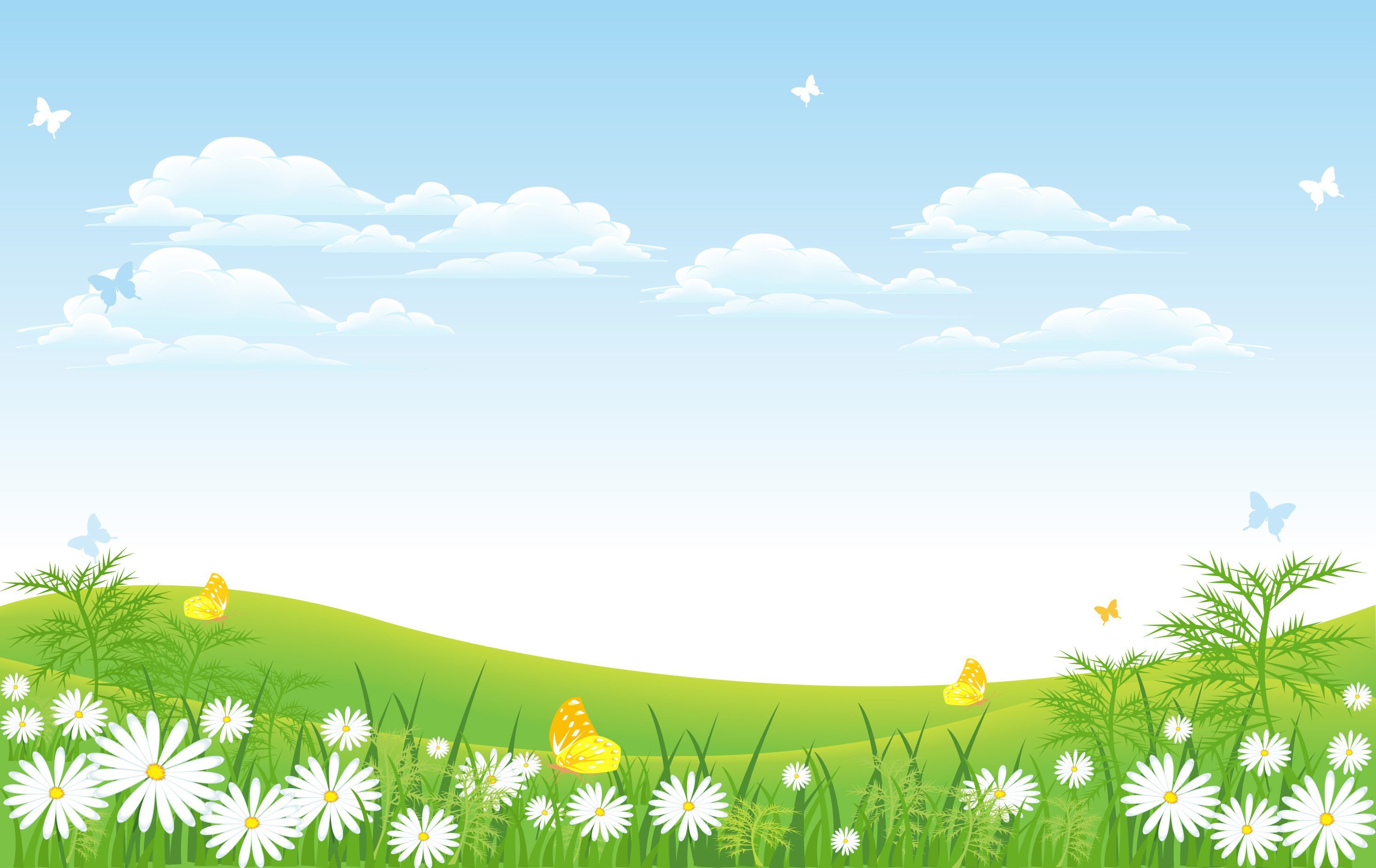 Игра с песком – любимое занятие детей!
Мы  в  песочнице  играем,
Строим  домик  из  песка, 
Увлеклись,  не  замечаем,  
Что  носки  полны  песка.
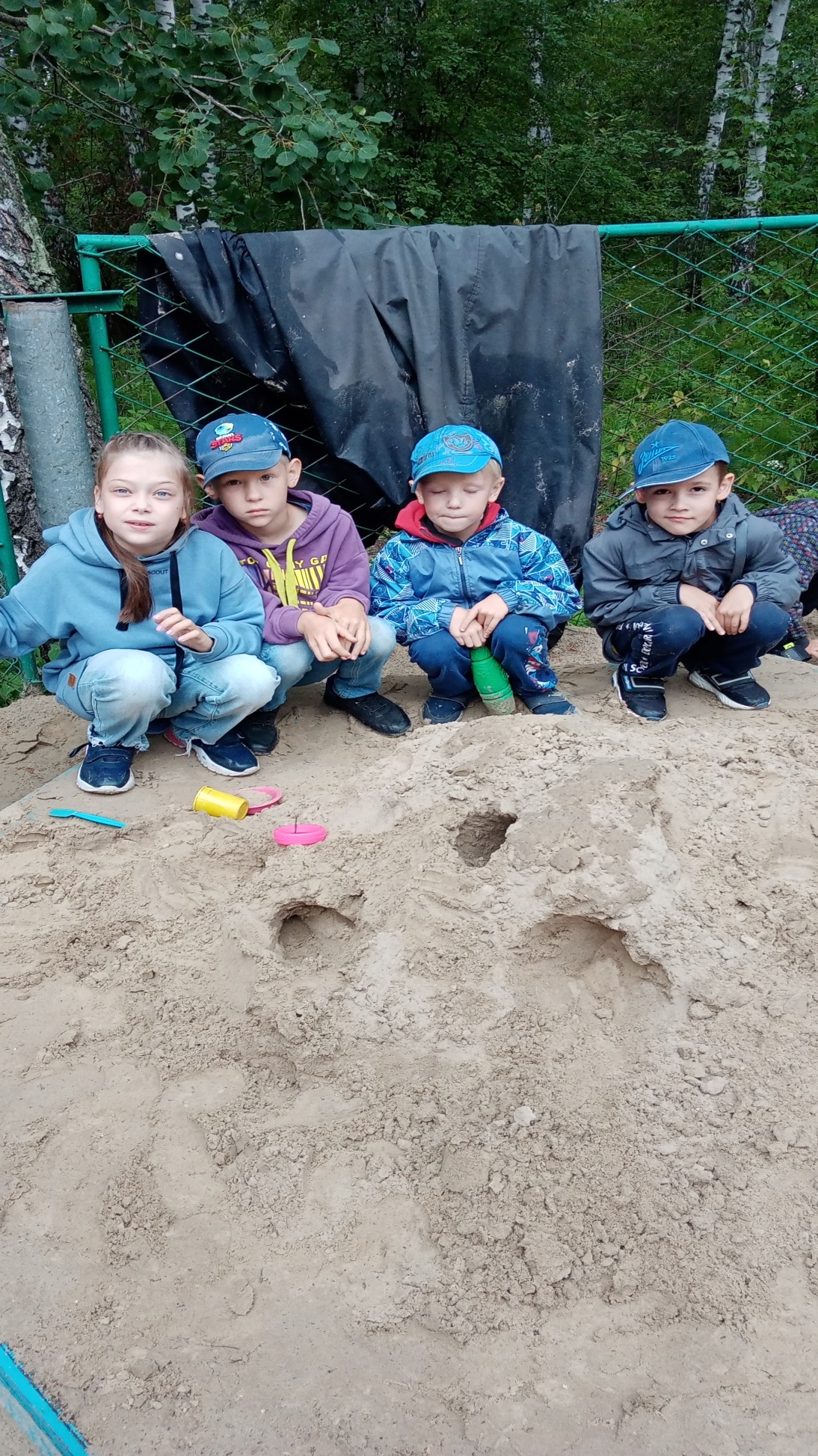 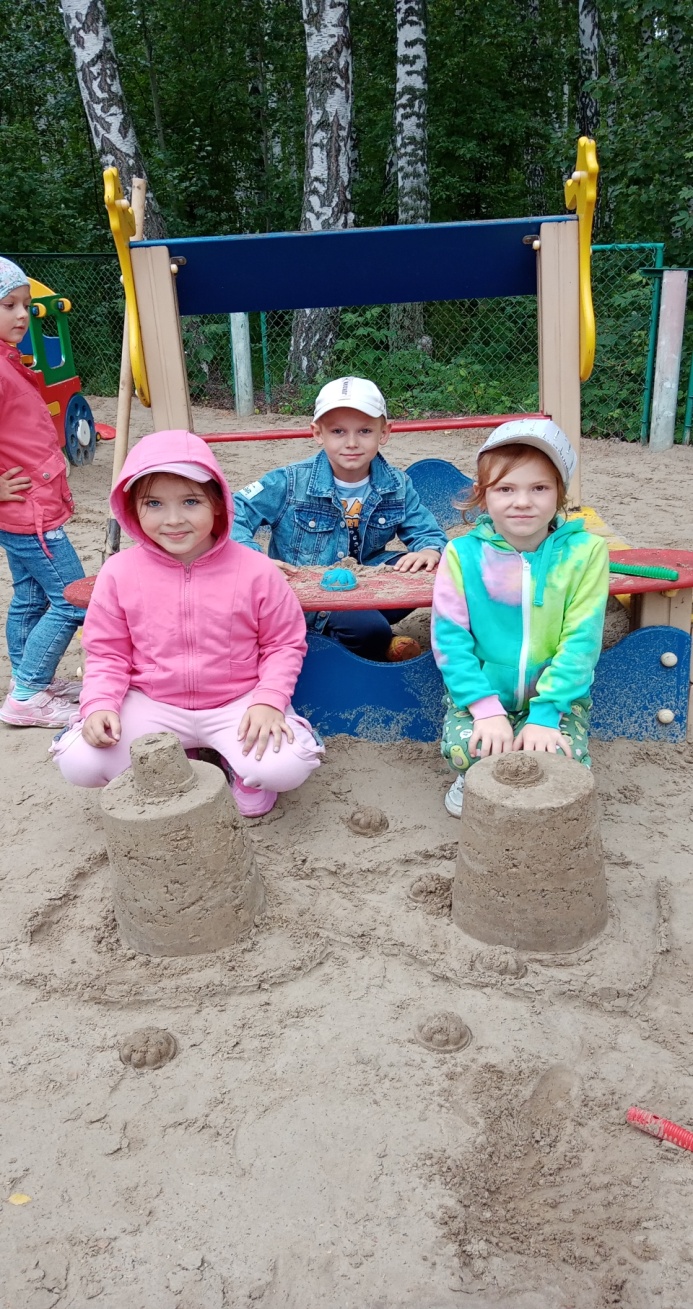 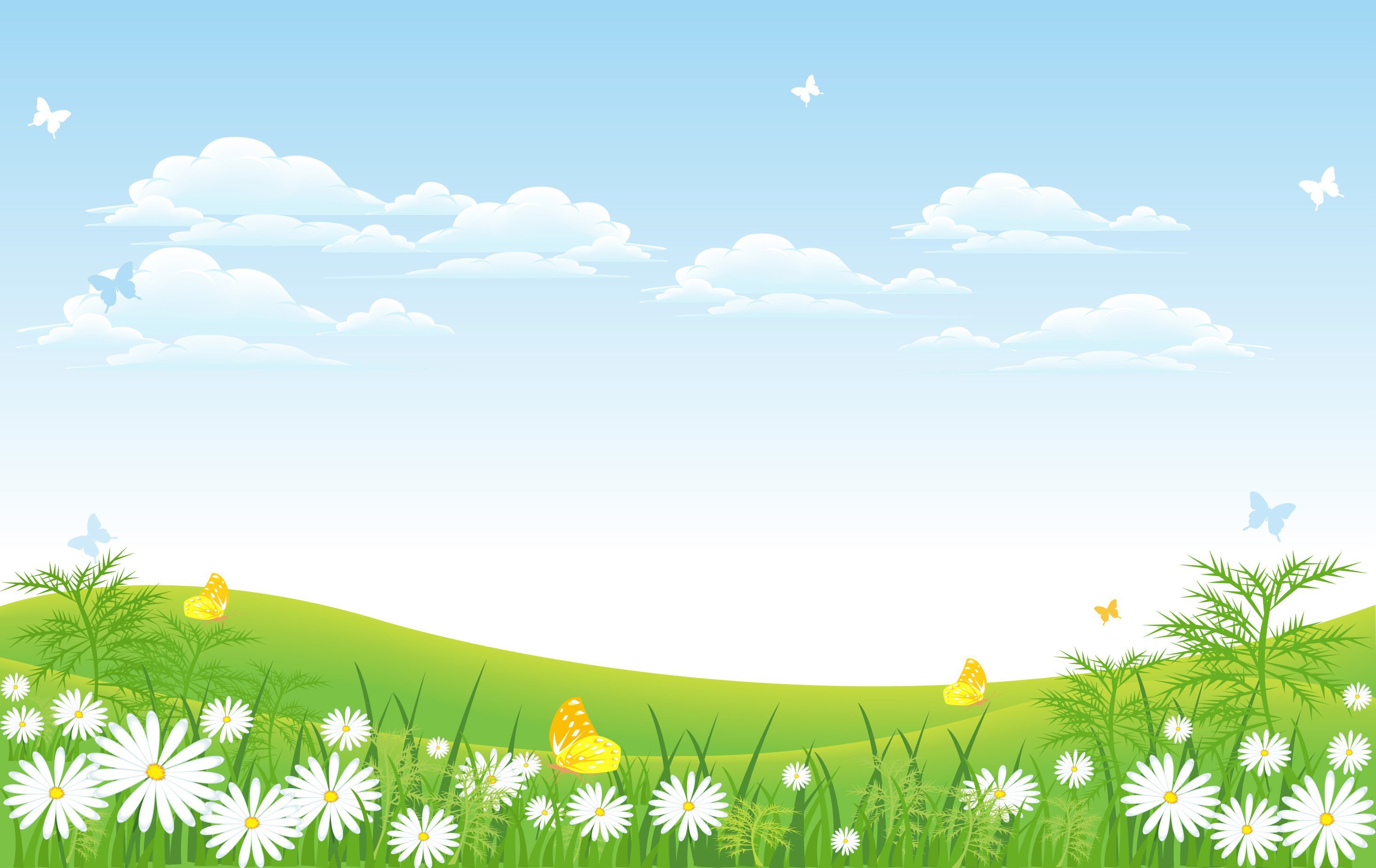 Во саду ли, во садочке,Посадили мы цветочки:Засыпали их землей,Поливали их водой.Будут-будут: прорастать,Солнцу красному подстать
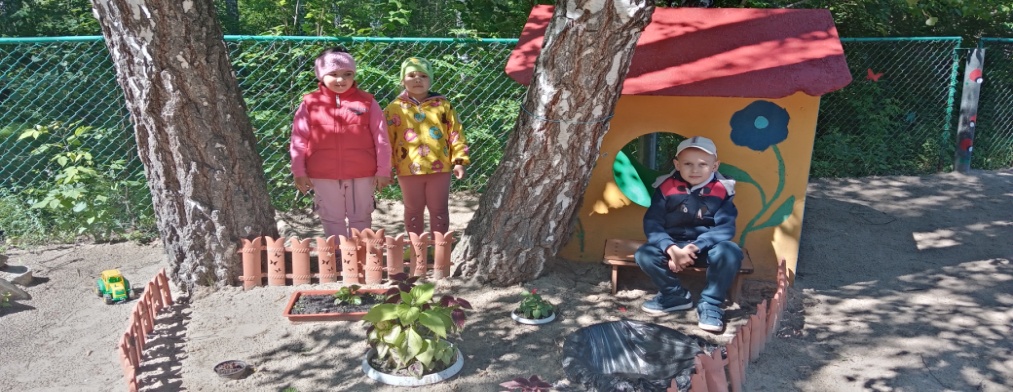 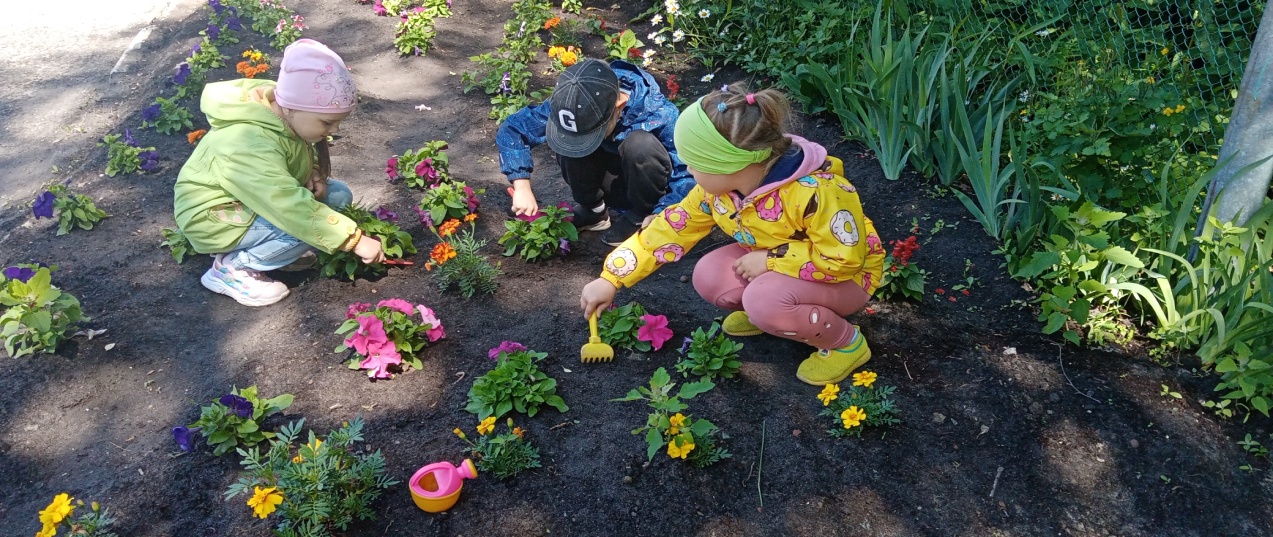 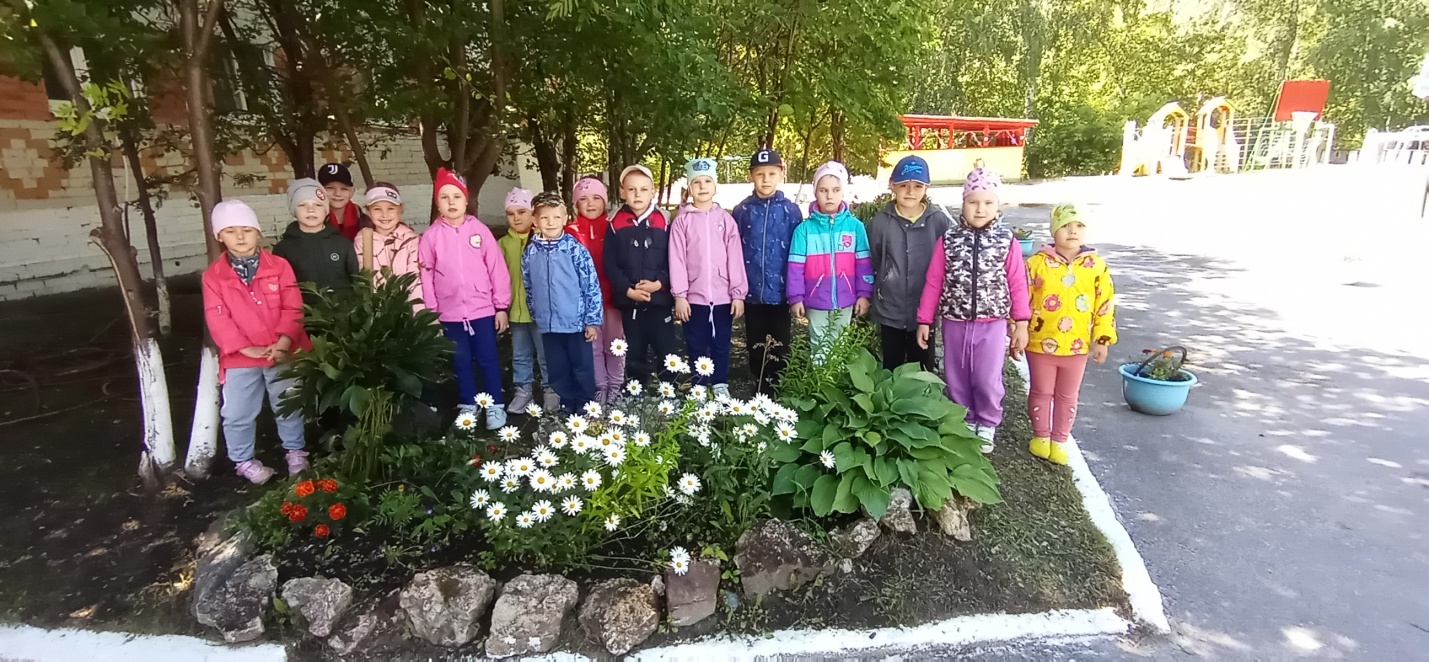 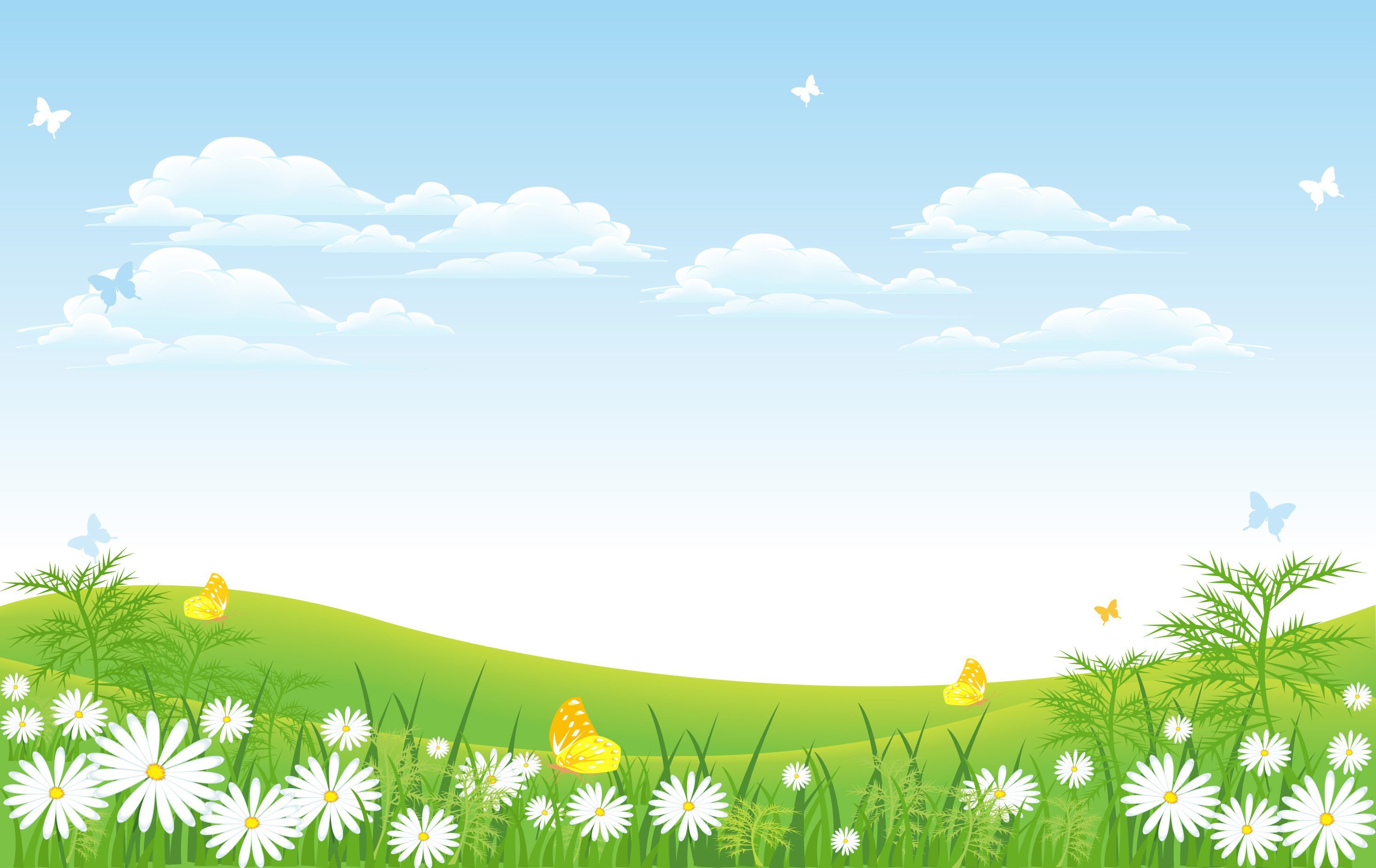 Воспитательно-образовательная работа летом:
   Лето – удивительная и благодатная пора, когда детям можно вдоволь гулять, бегать и прыгать. Именно в этот период они много времени проводят на воздухе. 
И очень важно так организовать жизнь дошкольников, чтобы каждый день приносил им что-то новое, был наполнен интересным содержанием, чтобы воспоминания о летнем времени, играх, прогулках, праздниках и развлечениях, интересных эпизодах из их жизни еще долго радовали детей. Одним из важнейших вопросов в работе дошкольного учреждения в летний период является организация досуга детей. 
Лето – это маленькая жизнь!
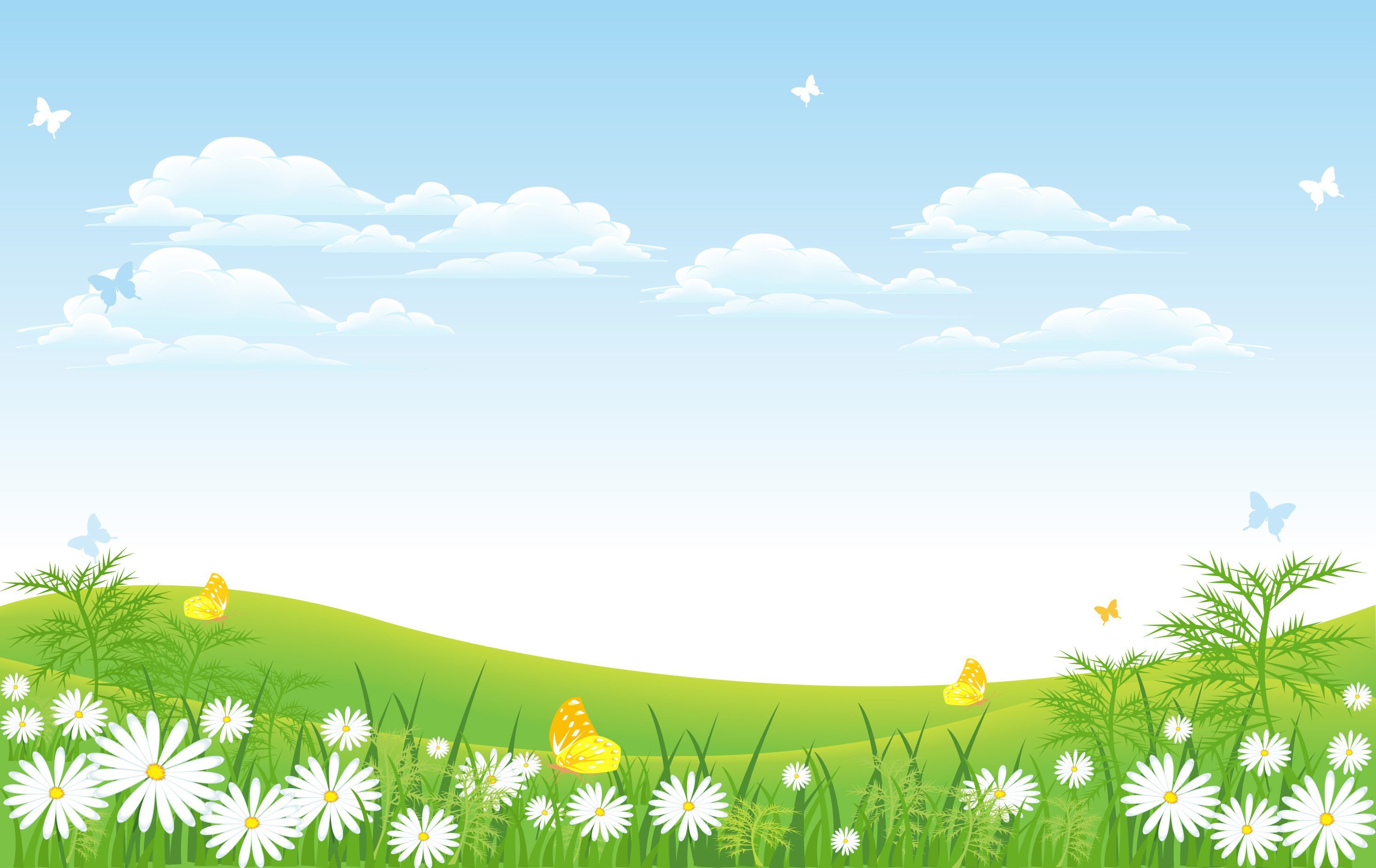 День Нептуна
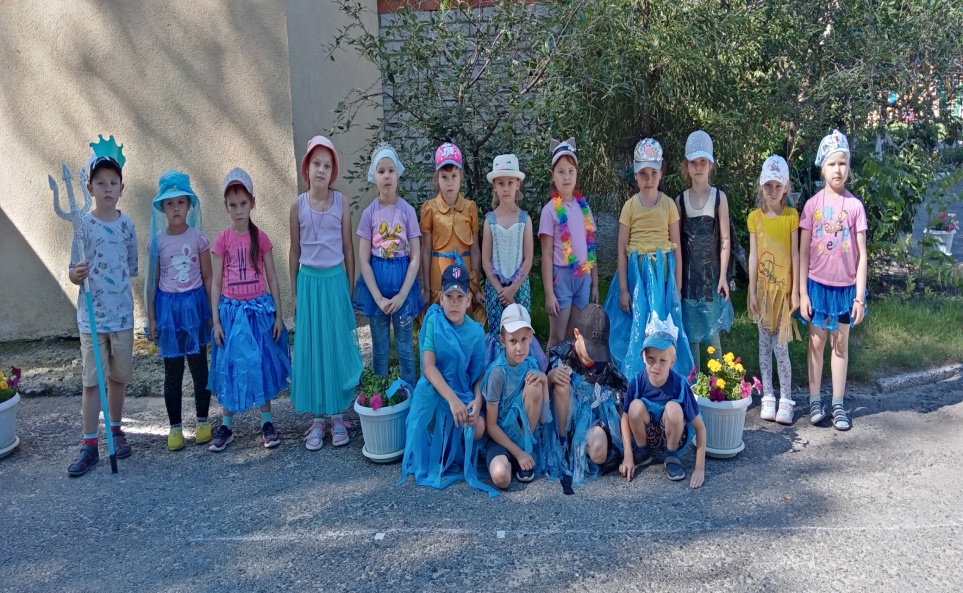 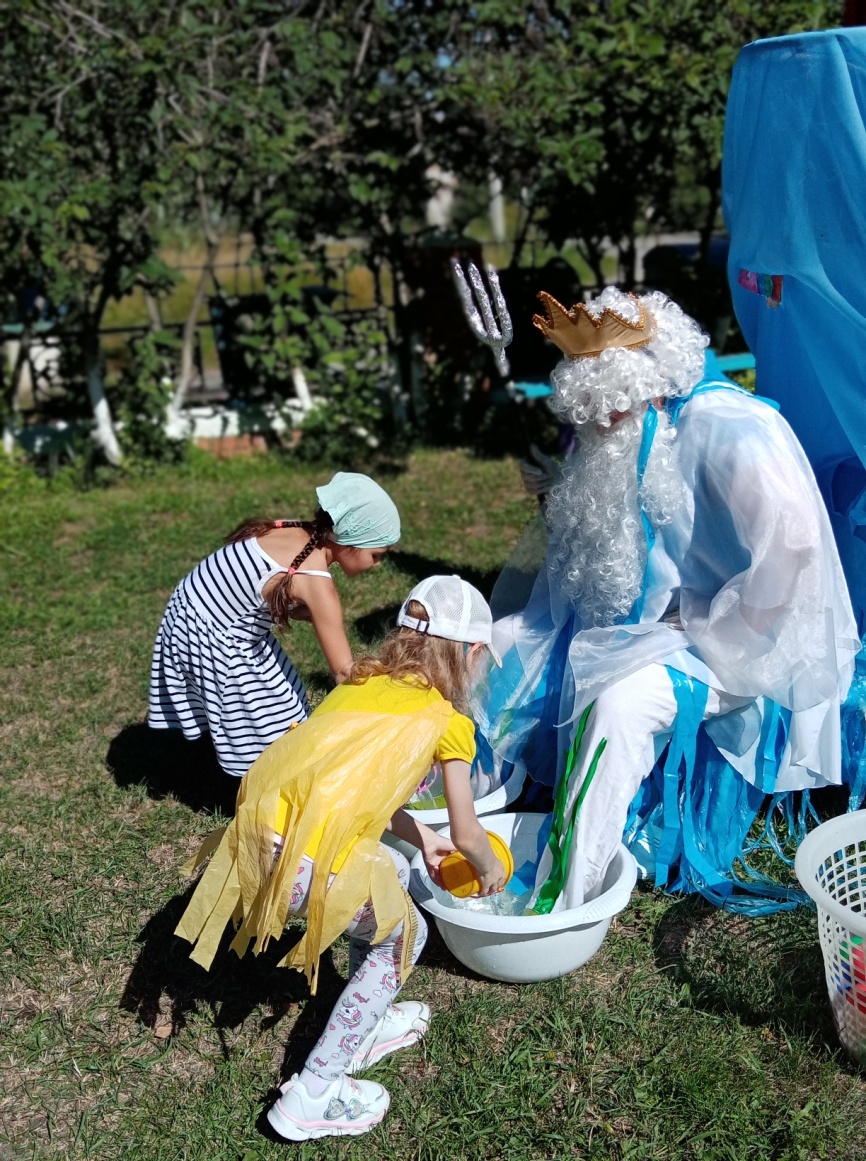 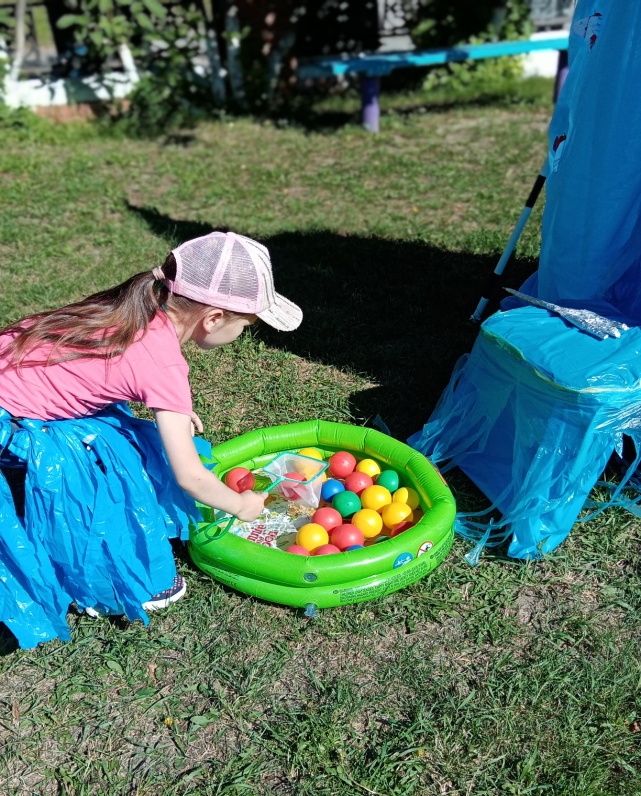 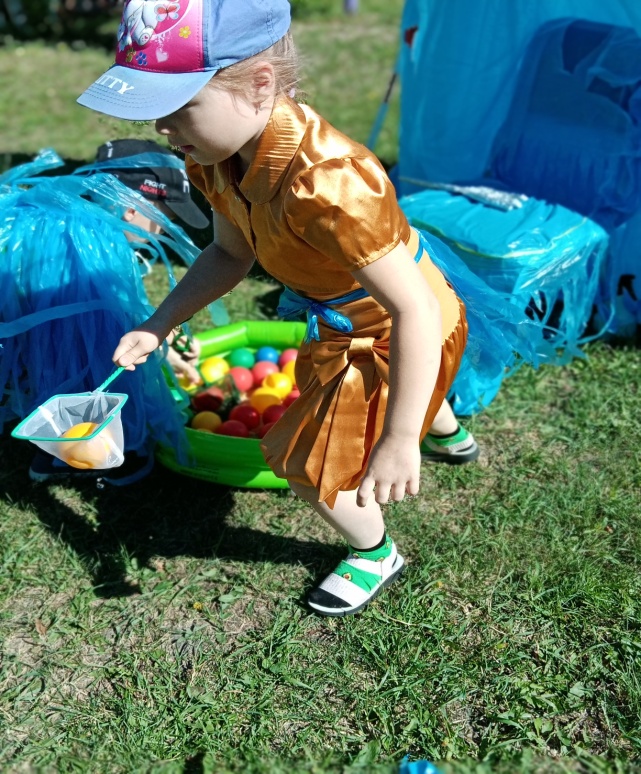 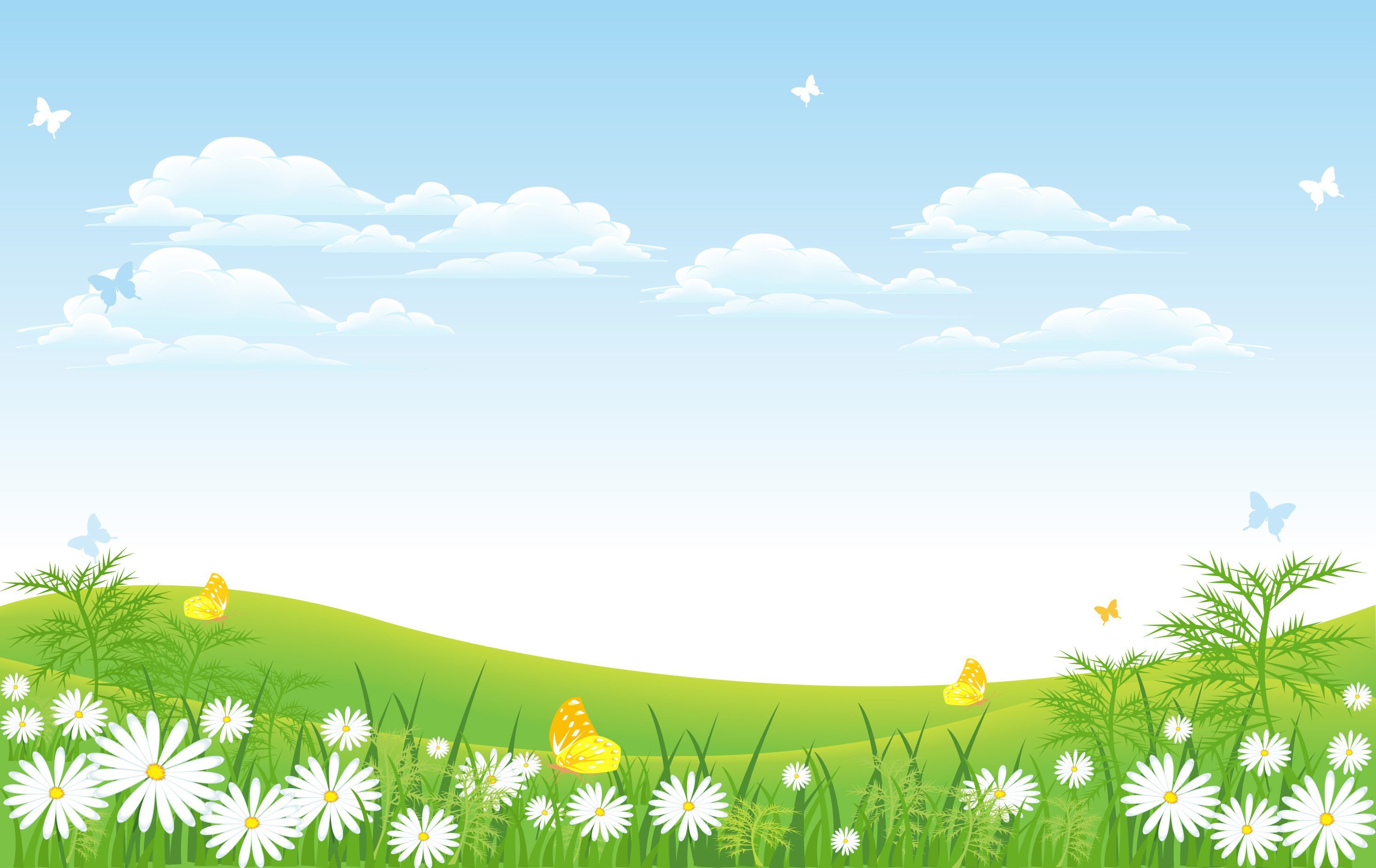 День профессий
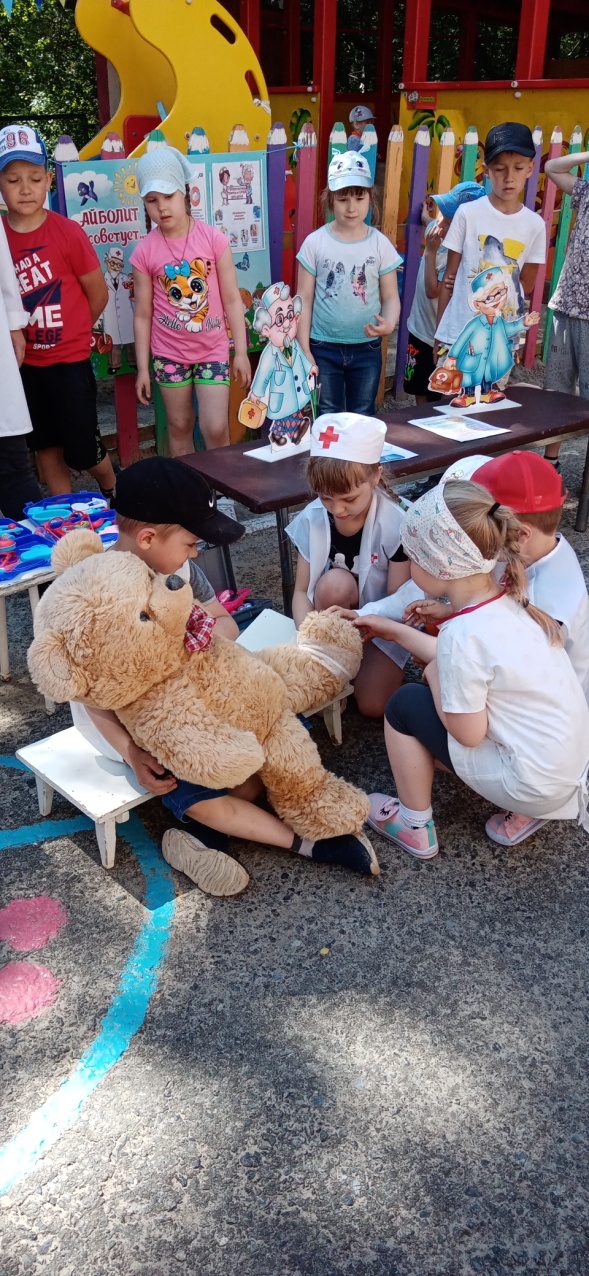 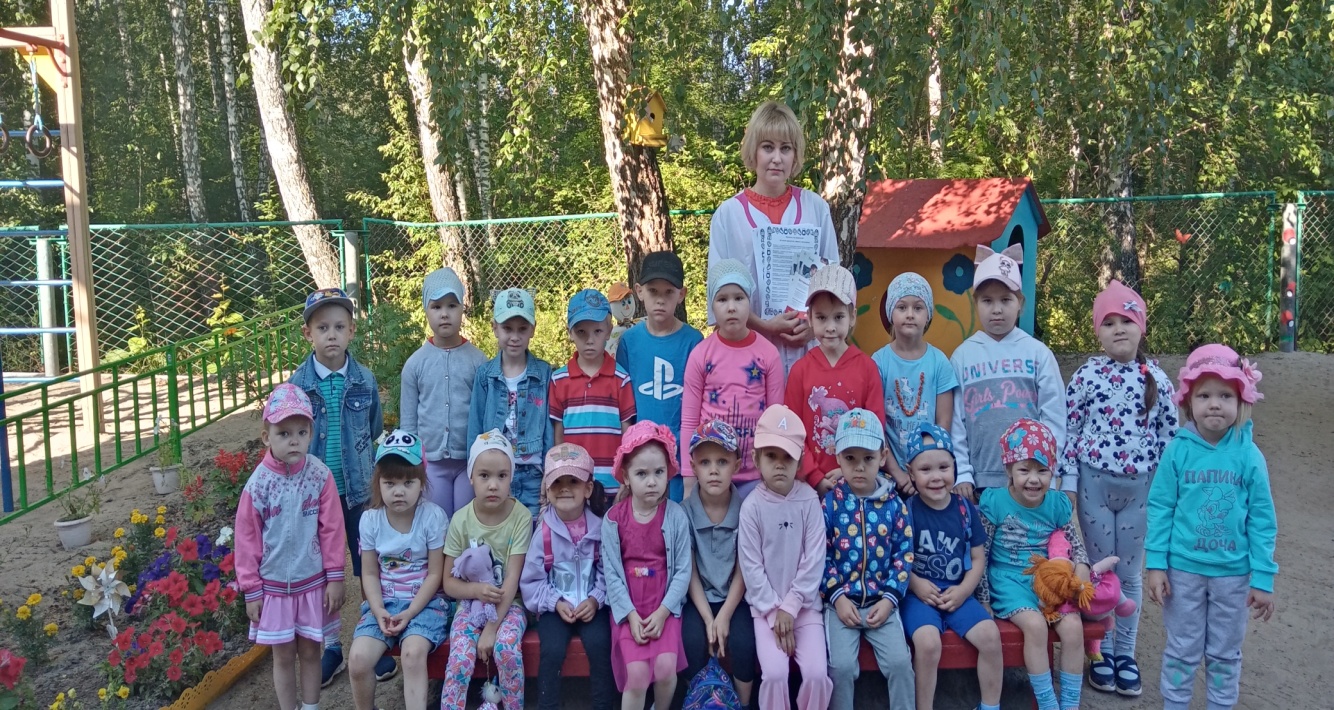 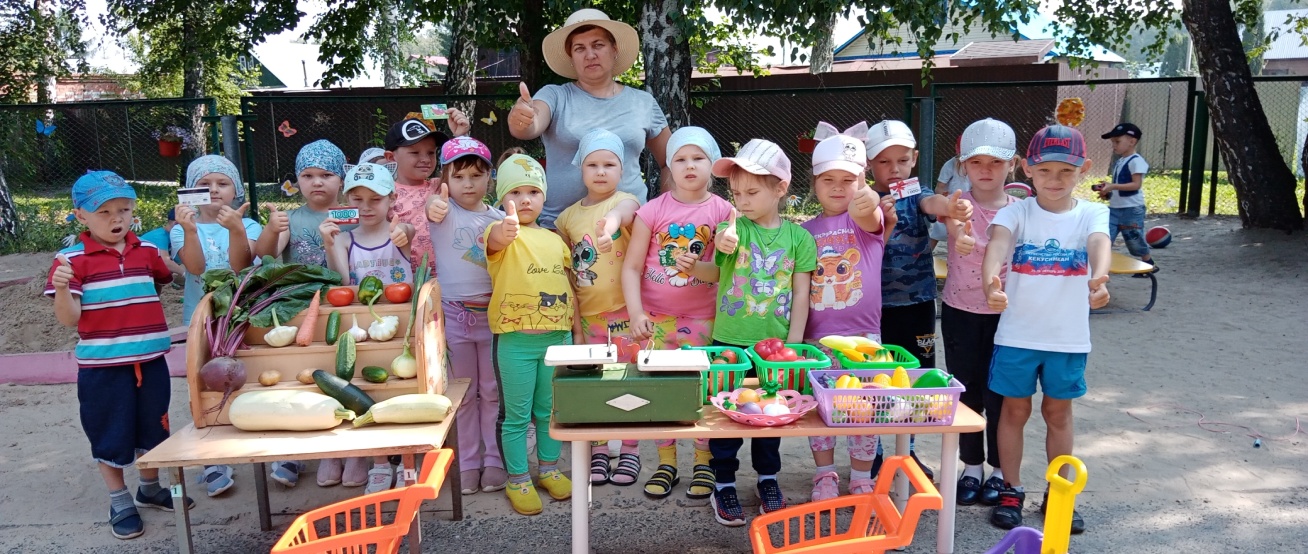 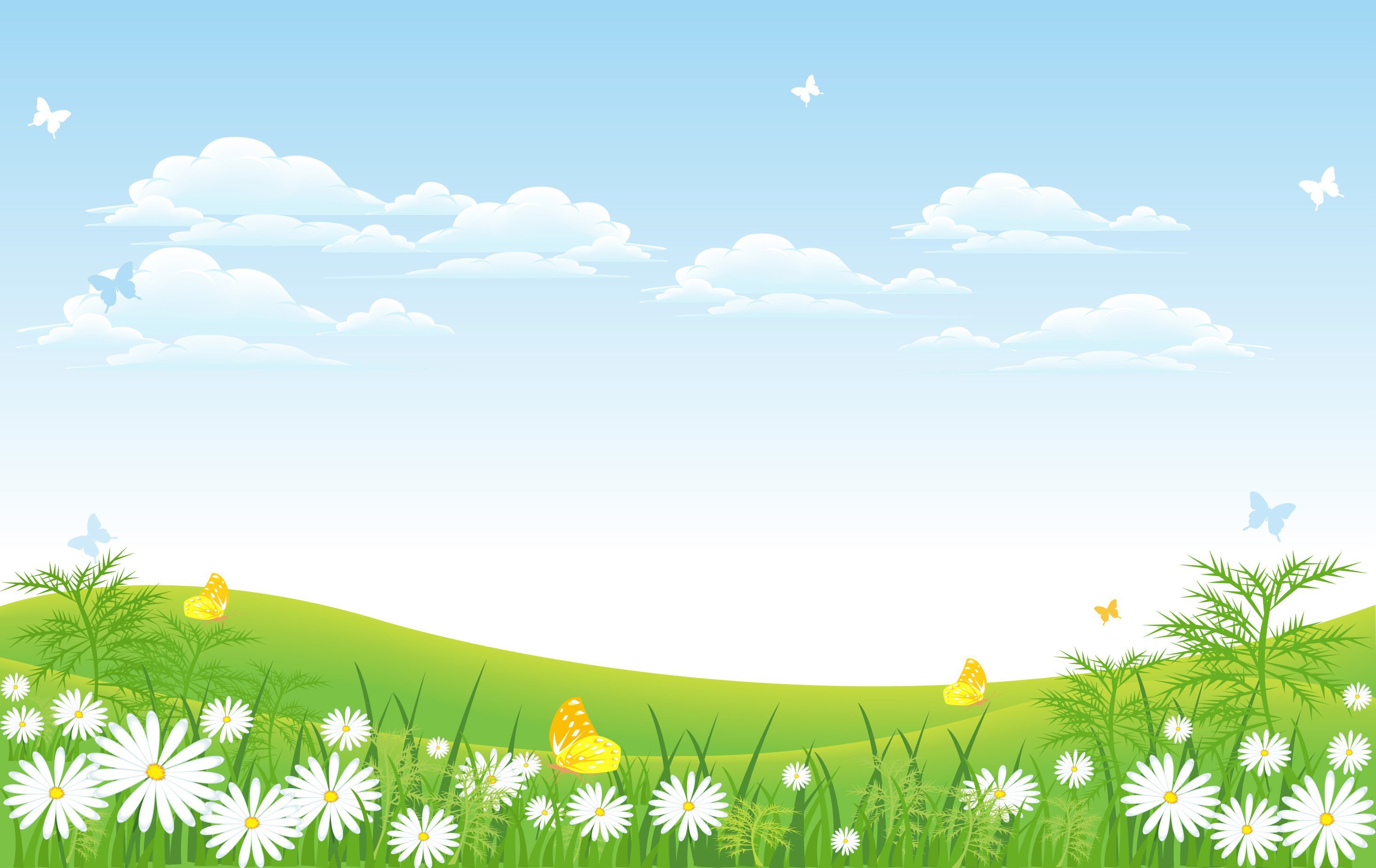 День Тюменской области
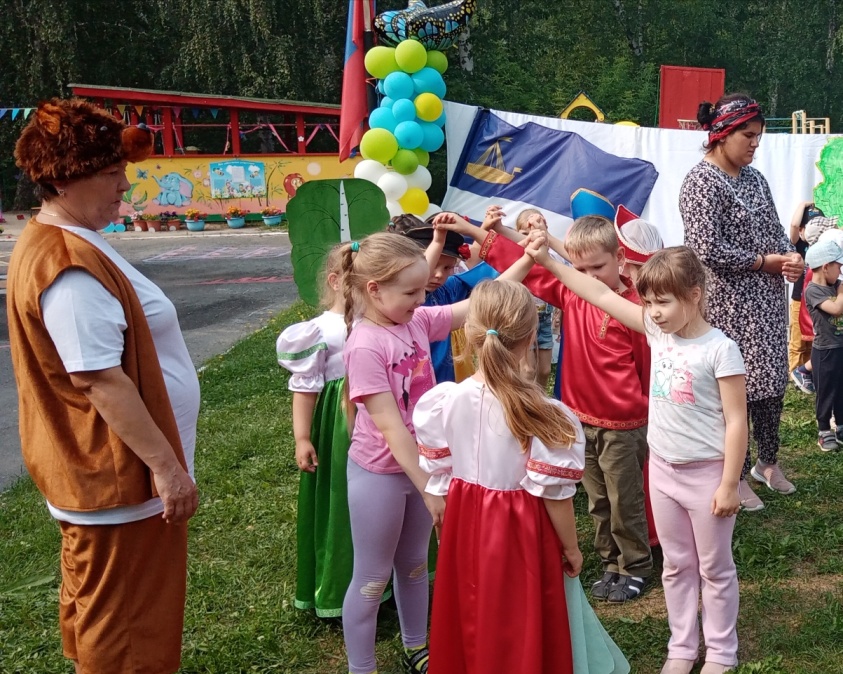 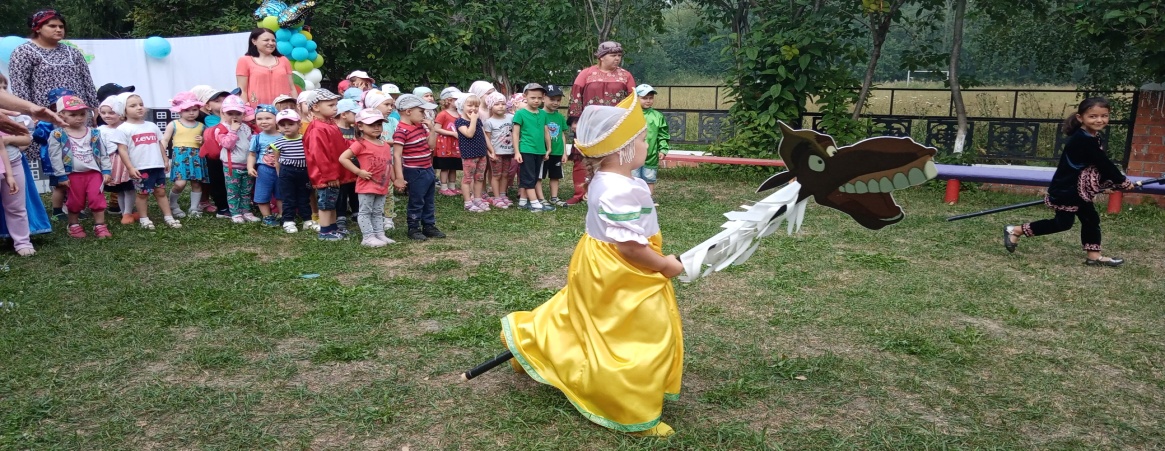 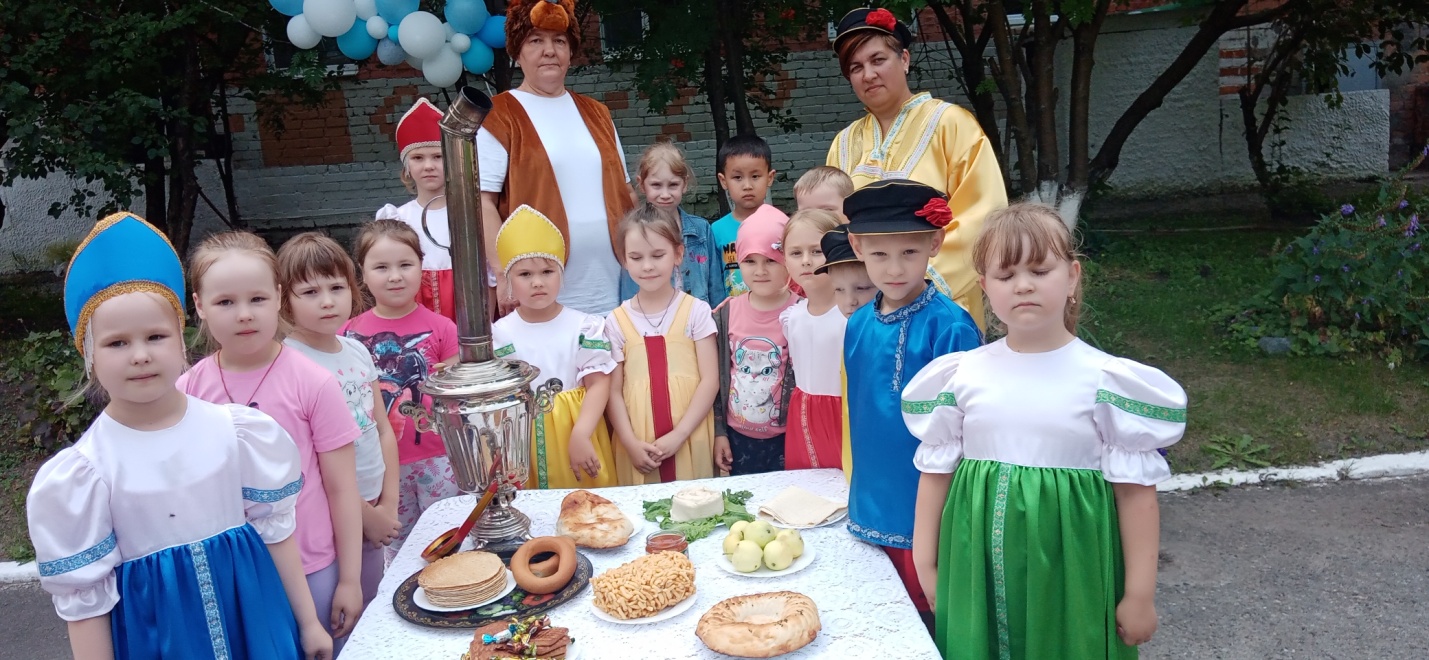 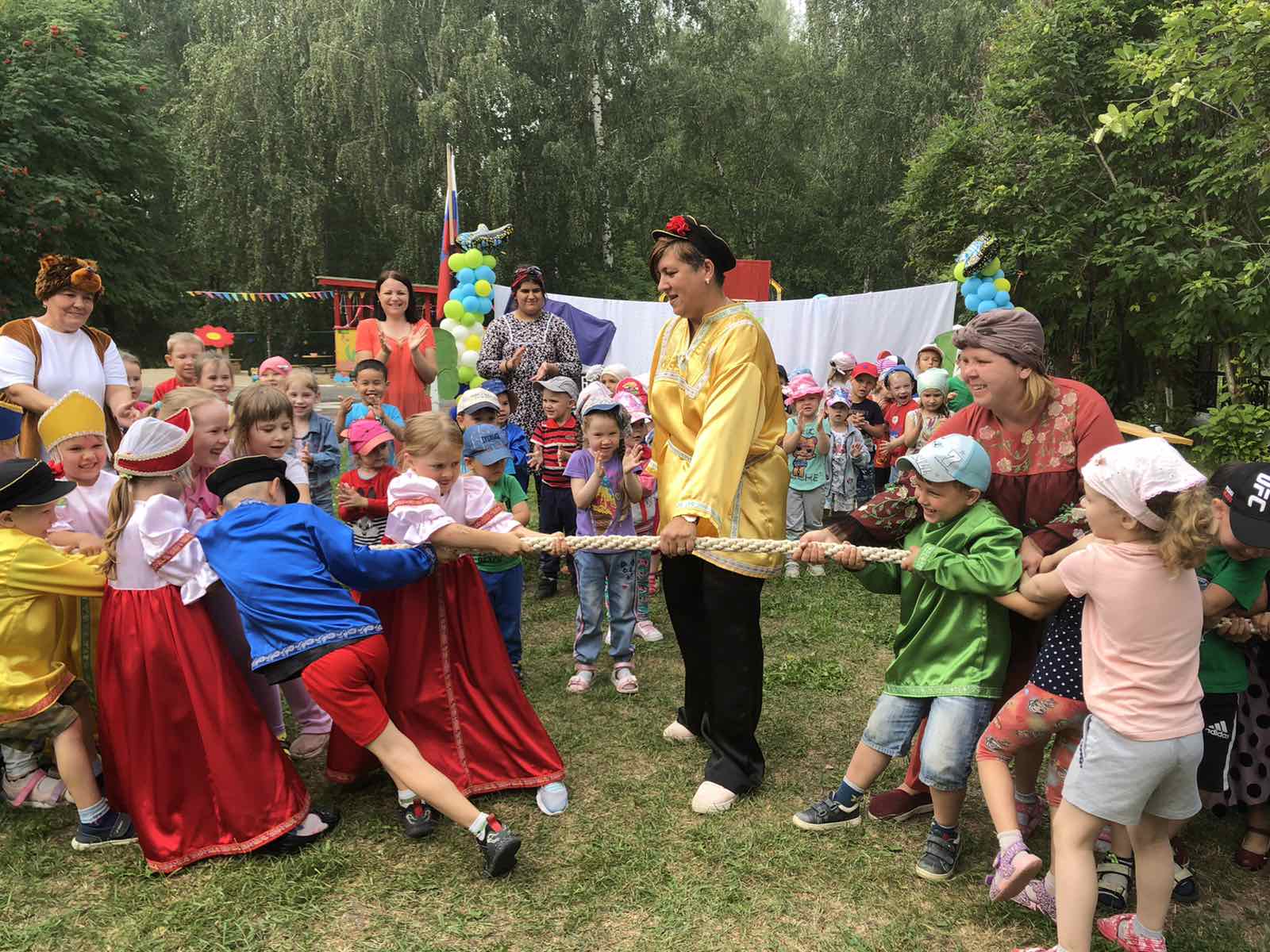 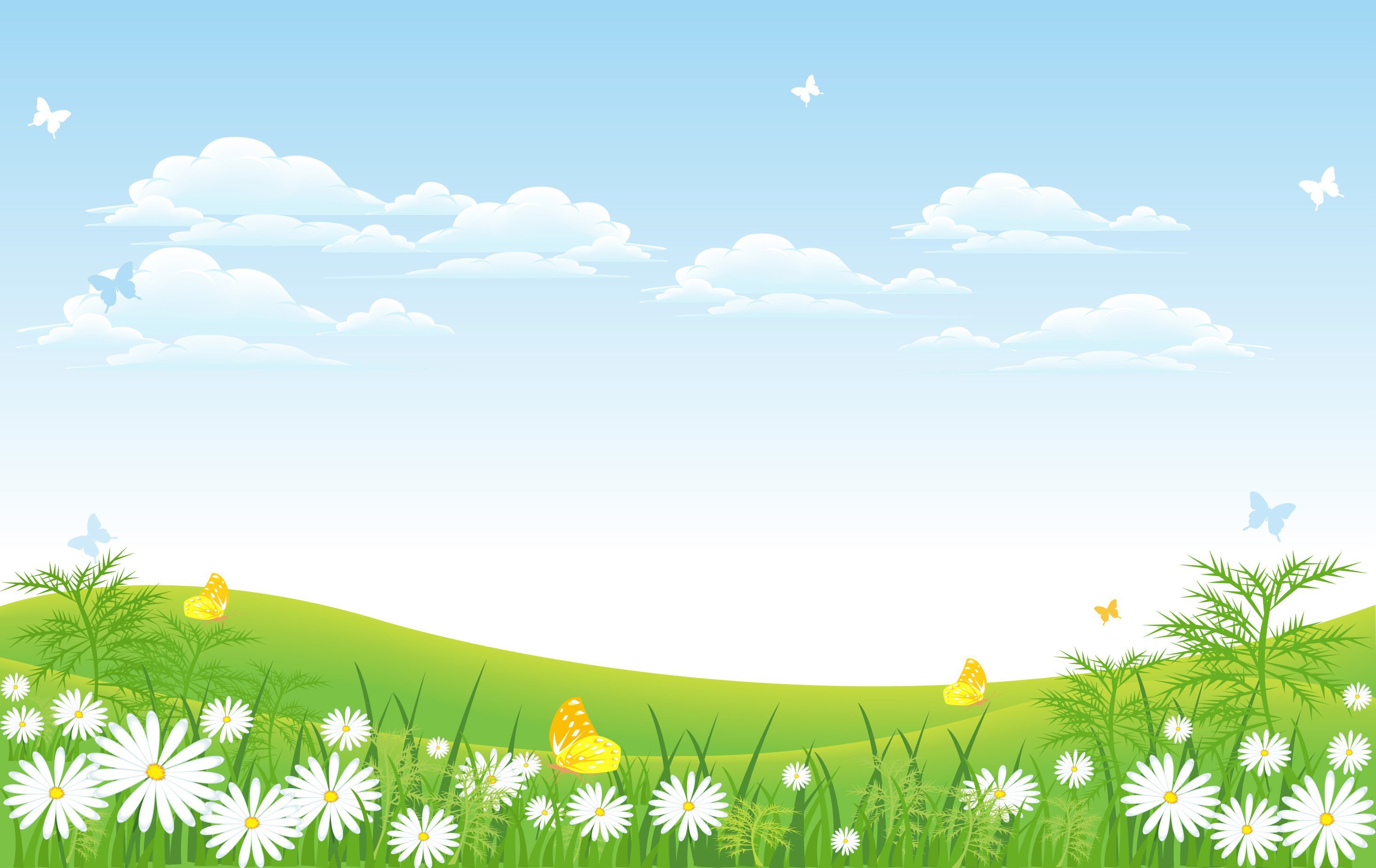 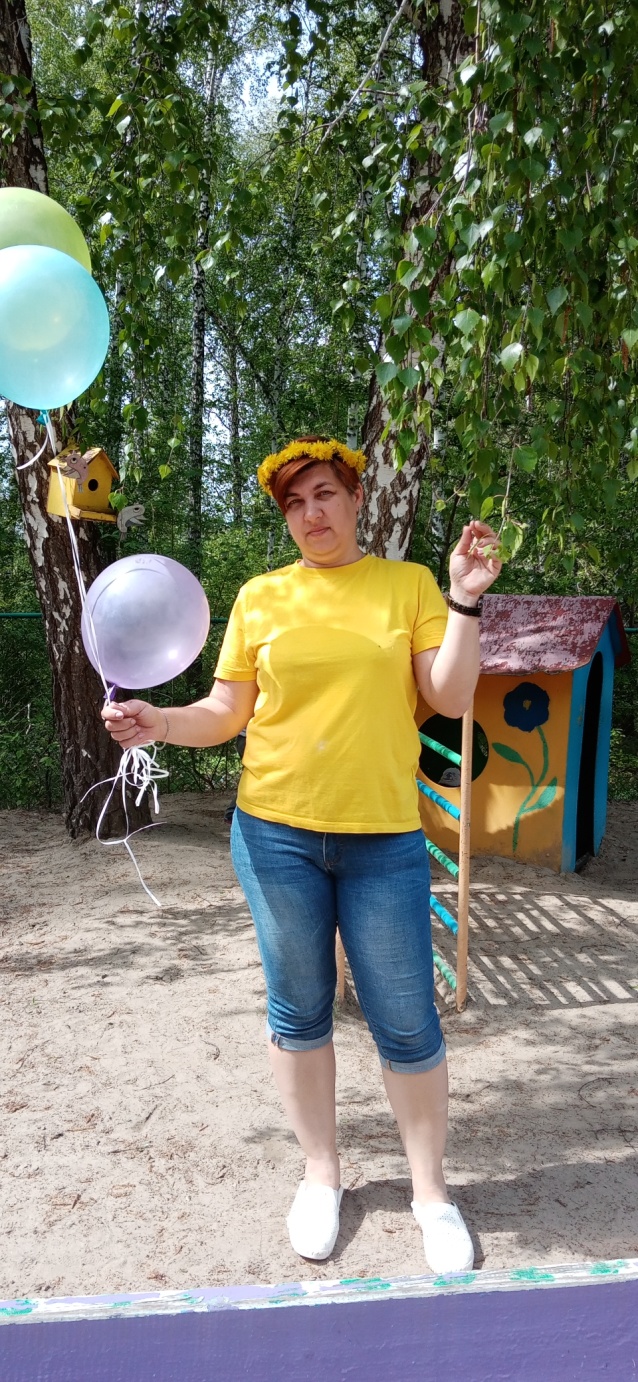 Спасибо за внимание!